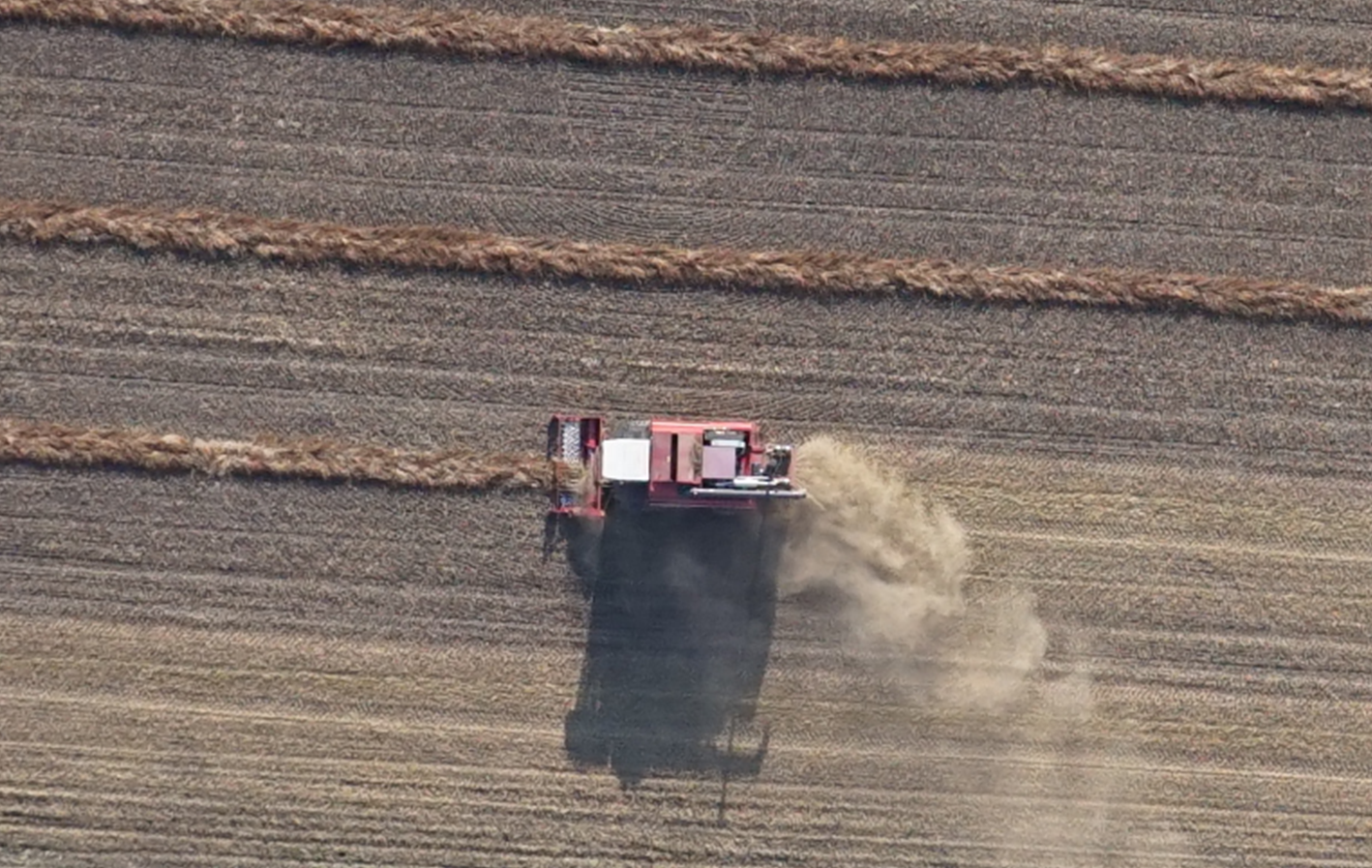 Применение БПЛА в растениеводстве. 
Возможности технологии.
1
Получение данных для планирования и контроля работы с/х предприятия
Создание картографической основы (границы и рабочие площади полей, за исключением неудобицы). 
Создание рельефа полей.
Картирование областей слабого развития растений в период максимальной биомассы и листового покрытия.
Картирование провизорной урожайности, определение площади к уборке, определение участков и площади полеглости.
2
Реальные площади и контуры полей
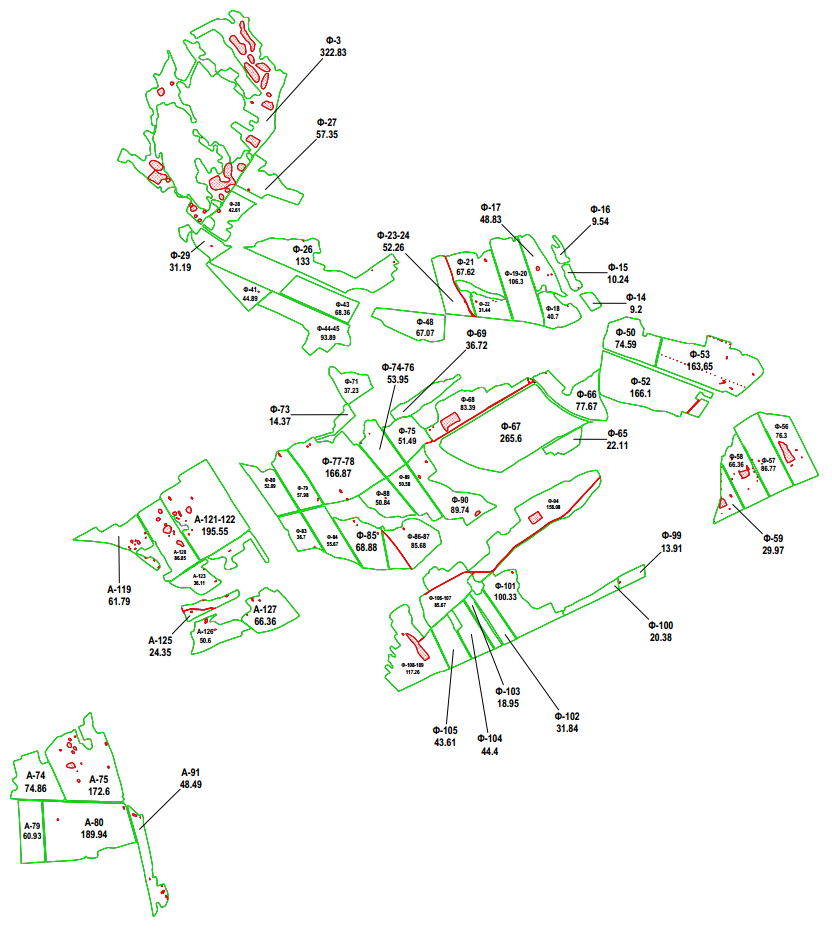 Визуализация местоположения полей.
Использование границ полей в навигаторах техники
Определение реальная площадь полей, неудобицы
Каждый контур поля обособлен, что позволяет анализировать различные параметры в разрезе отдельного поля. 
Каждому полю присваиваются различные атрибуты: номер, площадь, рейтинг и т.д. 
Уточнение суммы оплаты в случае аренды
3
Учет неудобицы
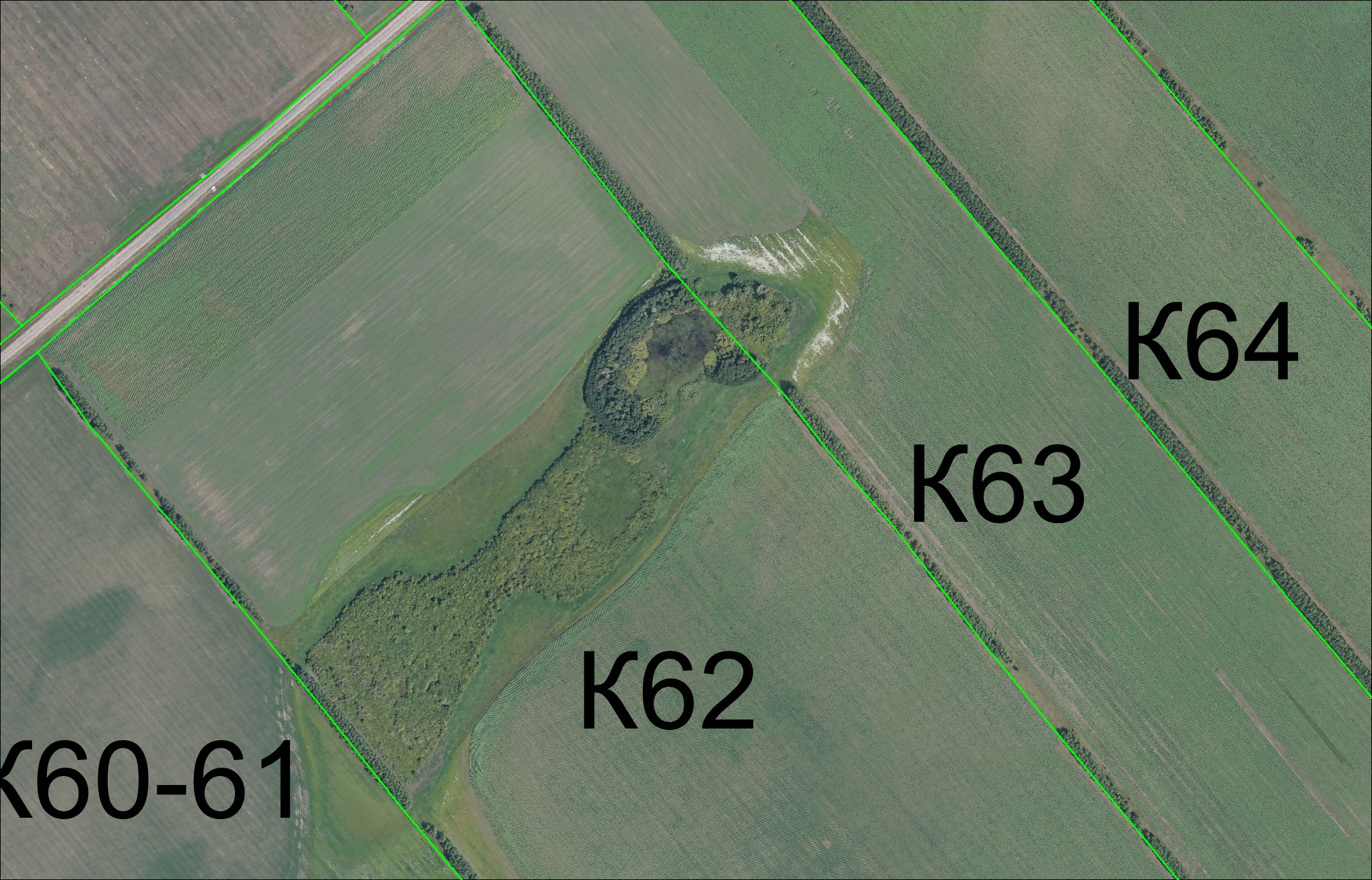 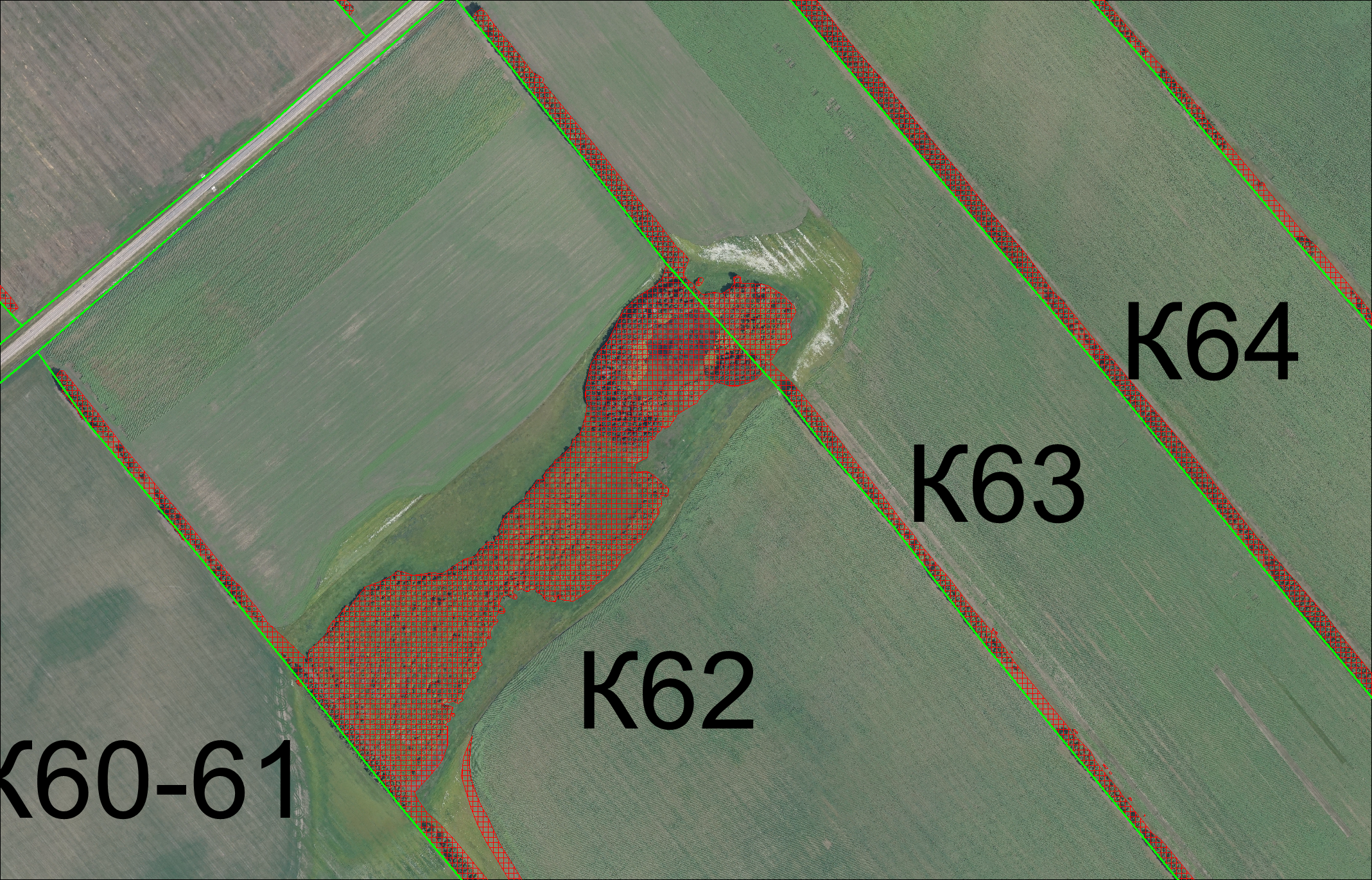 Визуализация местоположения дорог, оврагов, околков, охранных зон линий электропередач, барсучьих нор, и т.д.
Фактическая площадь объектов неудобицы.
Возможность планировки  полей.
4
Карта рельефаРельеф оказывает значительное влияние на урожайность
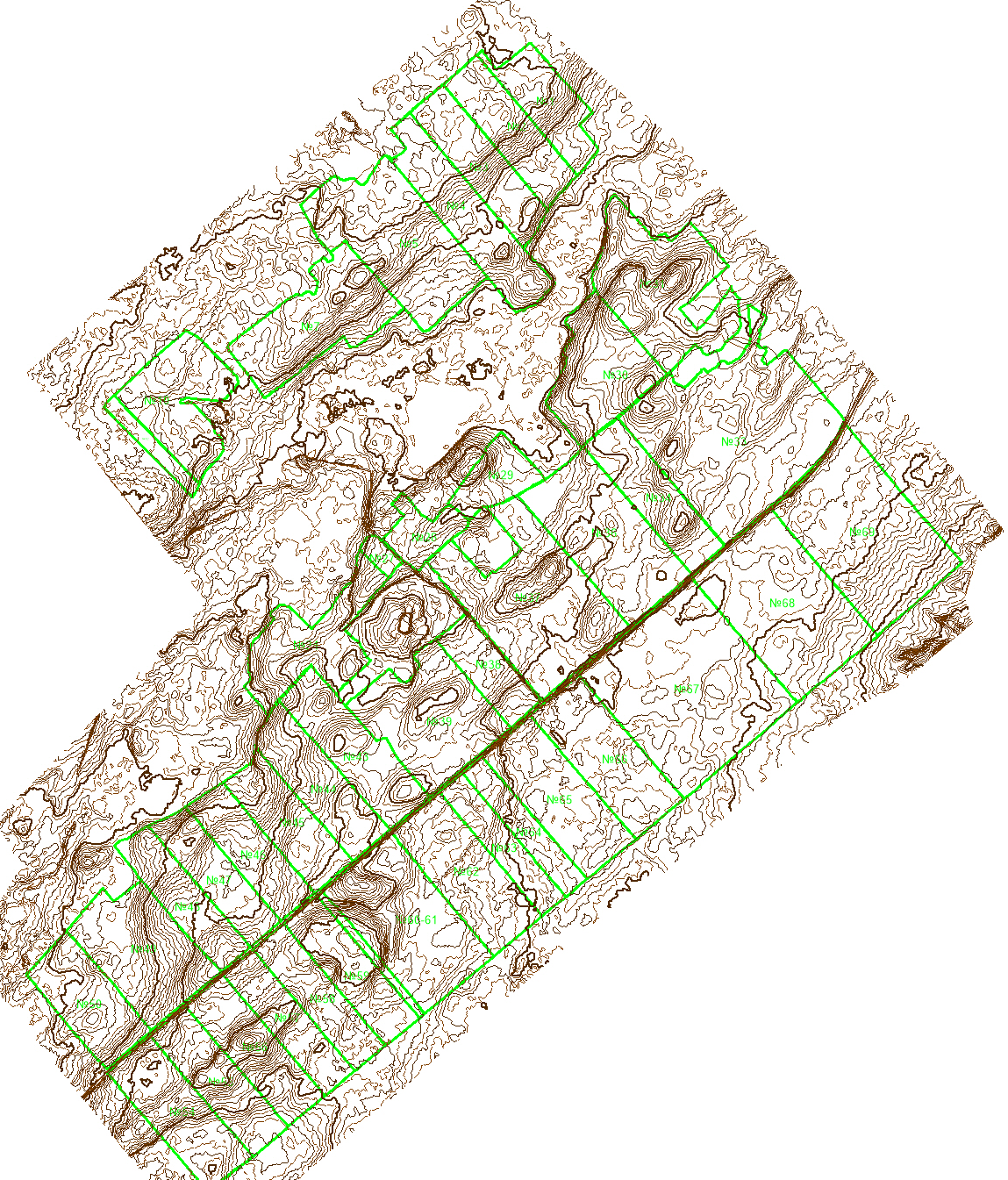 Визуализация рельефа  полей, с отображением  горизонталей, с указанием высоты.
Цветовое выделение сечений рельефа, уклонов, низменностей.
Указание направления стока вод.
Проведение противоэрозийных  и влагосберегающих мероприятий (изменение направления технологических операций и т.д.).
Учет рельефа при дифференцированном внесении удобрений, гербицидов и посеве..
Сокращение потерь качества зерна  и расходов на сушку (оценка влажности при уборке с наиболее увлажненных мест).
5
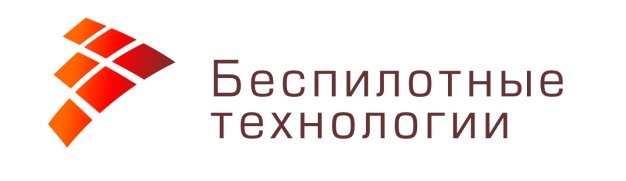 Направление плоскостной водной эрозии
Тел: +7(923) 191-00-61, ra.bpla@gmail.com
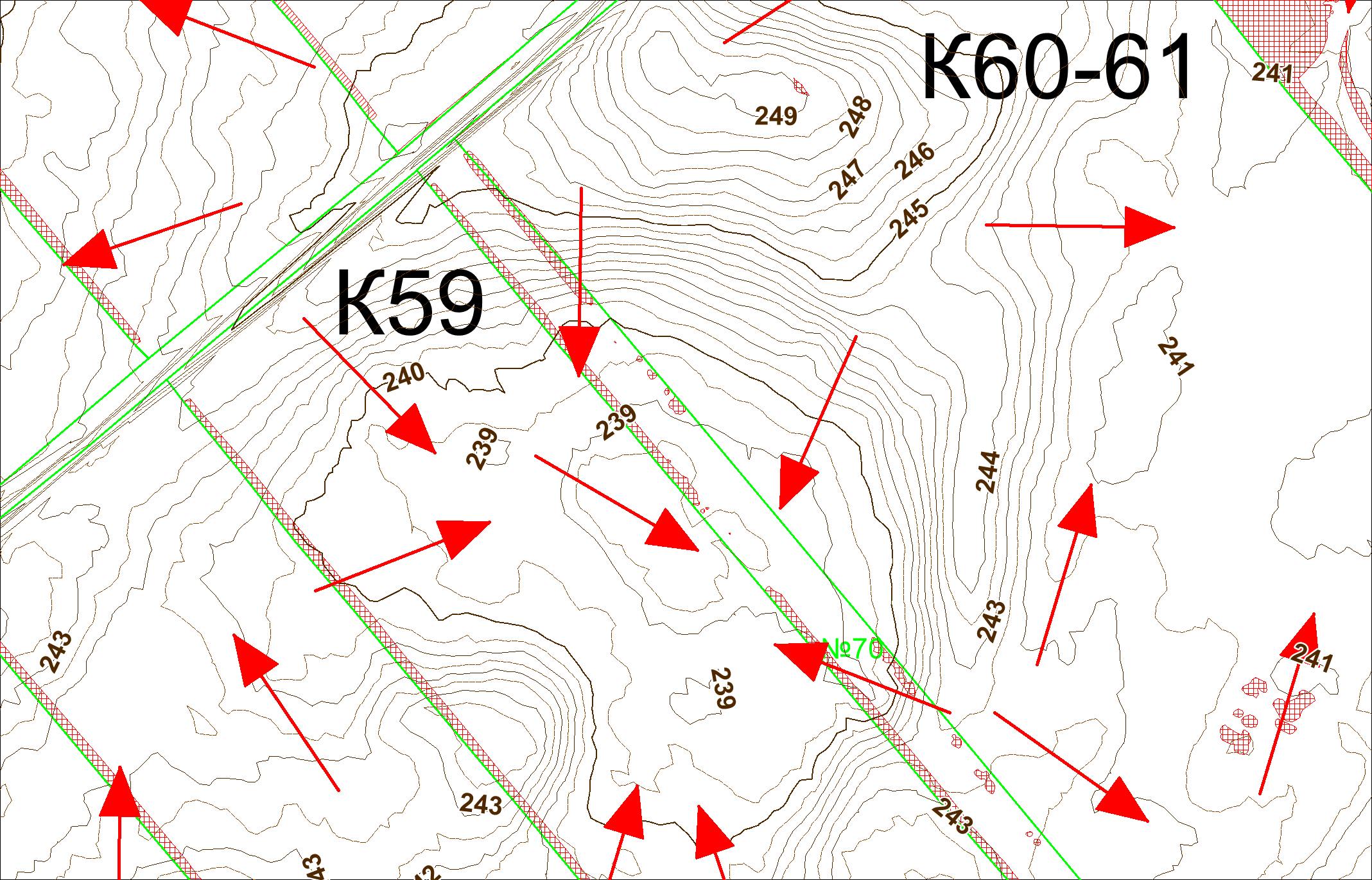 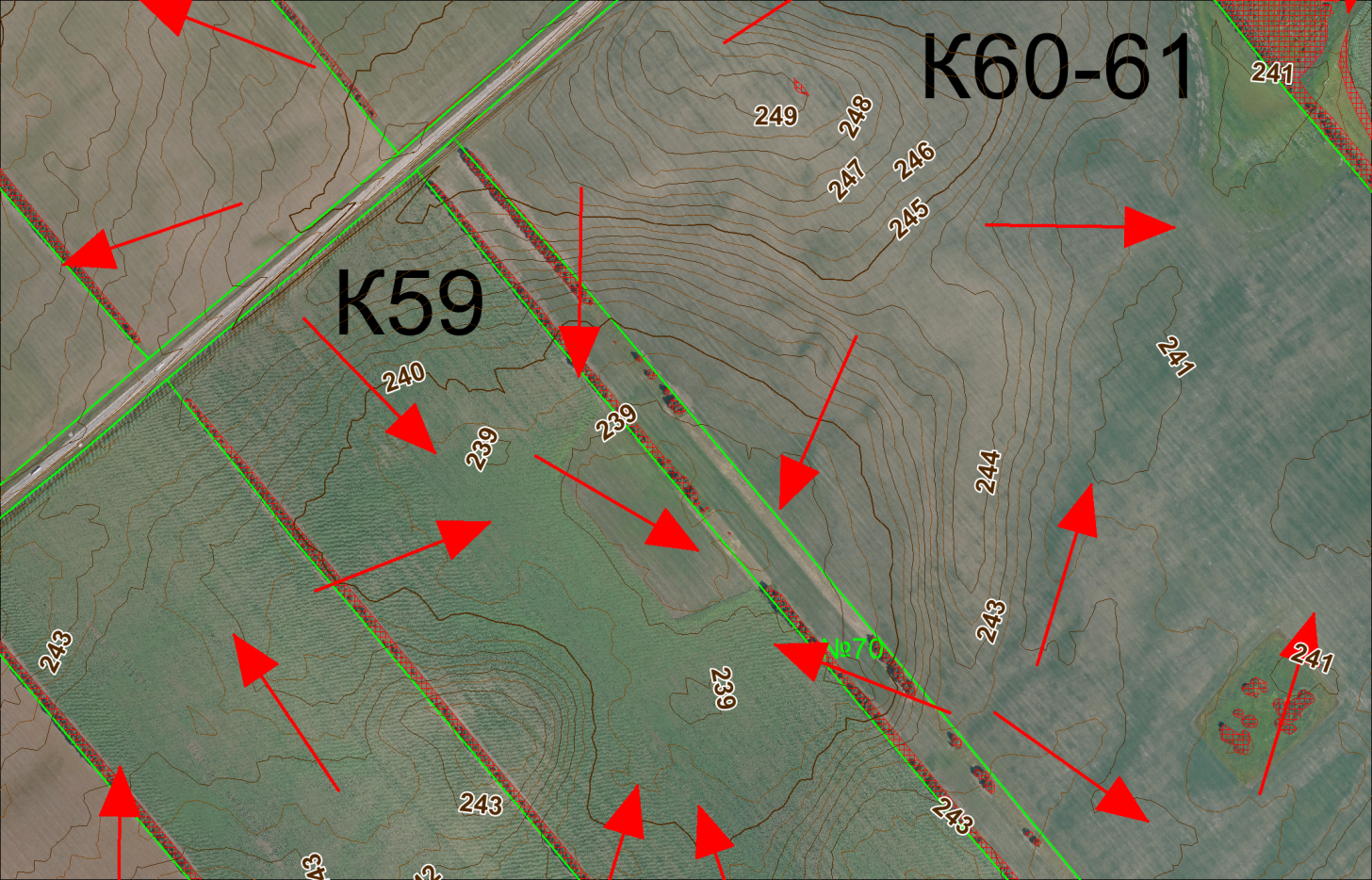 6
План посева. Предшественники.
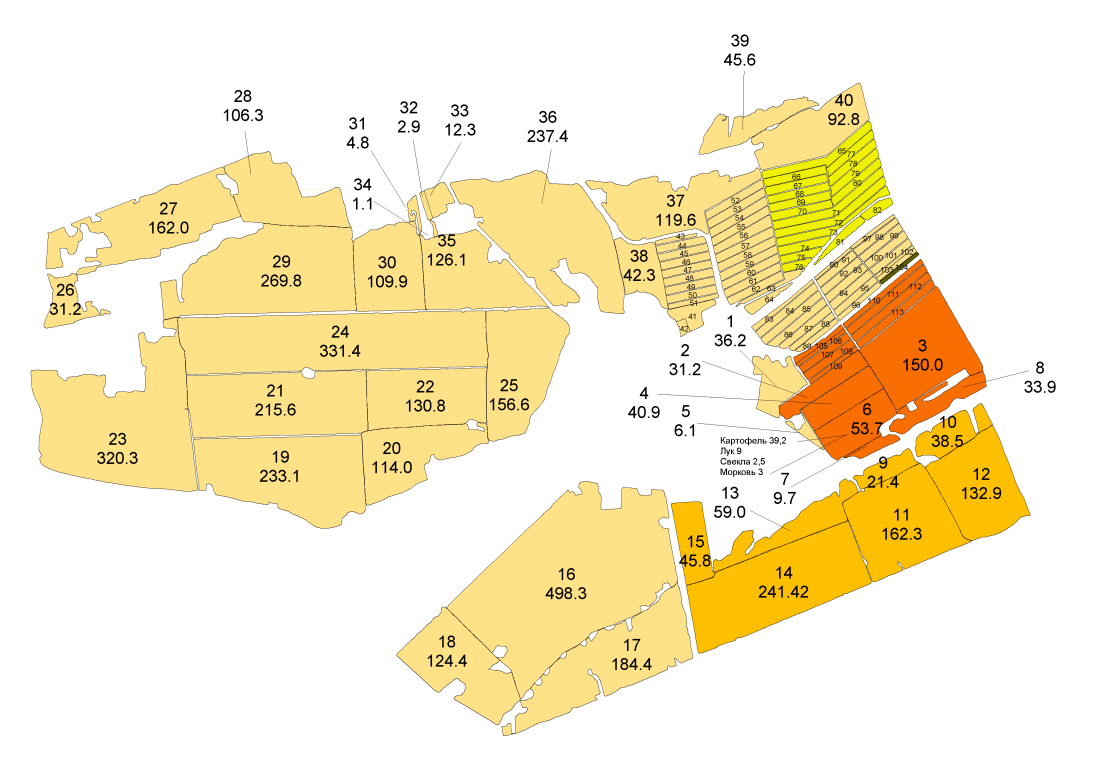 2017 год
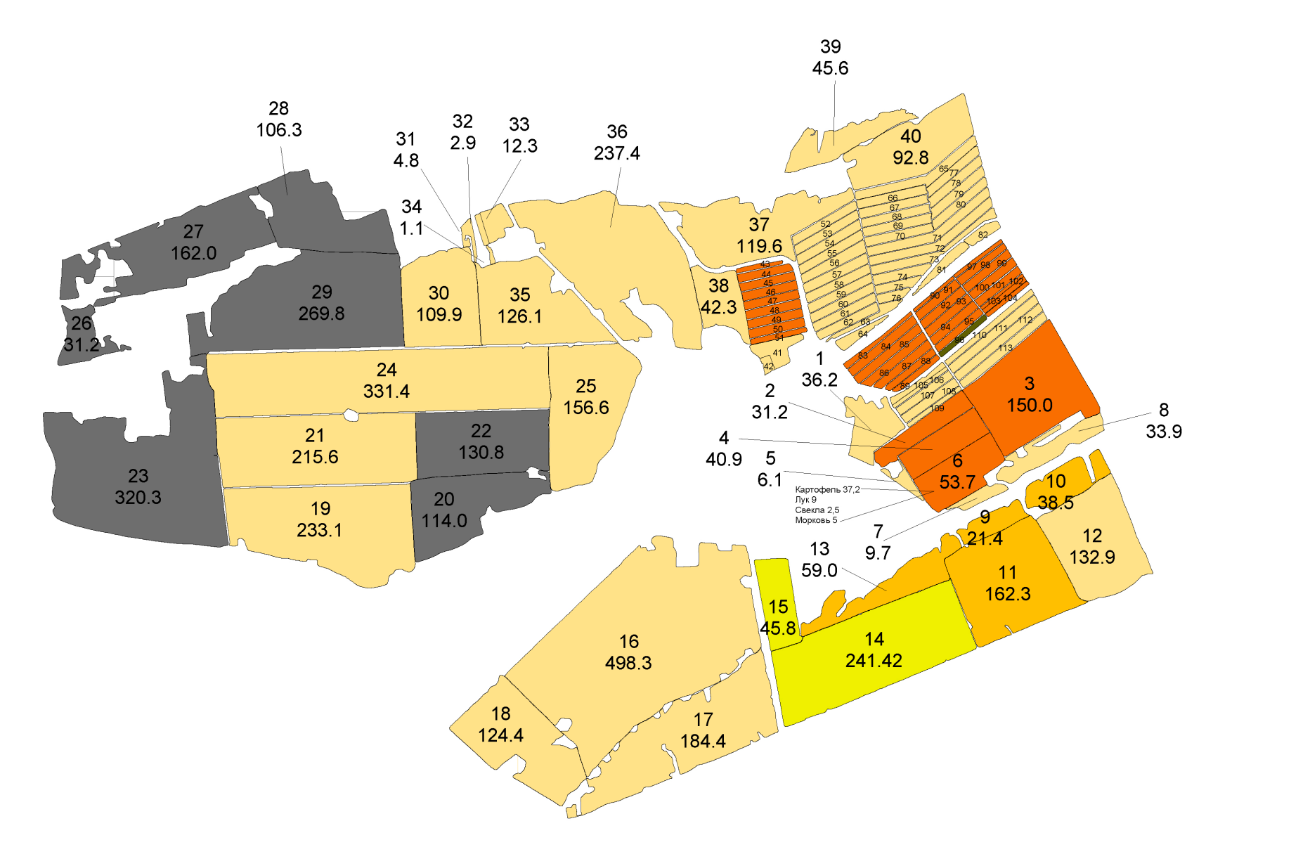 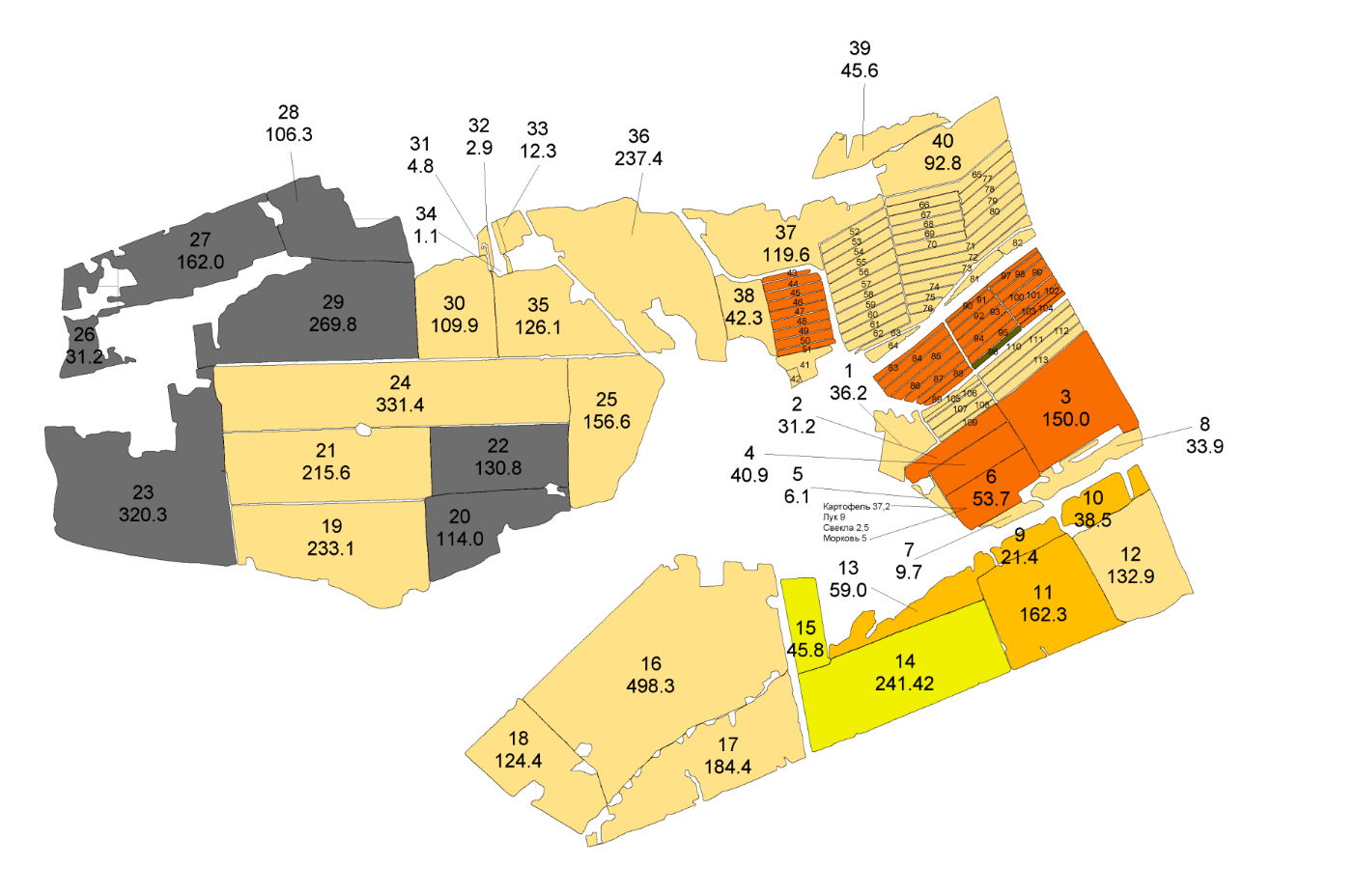 2018 год
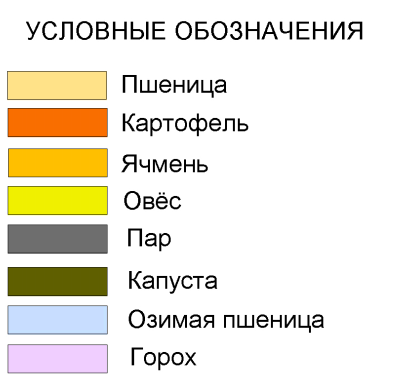 7
Максимальная и фактическая площадь сева и к уборке
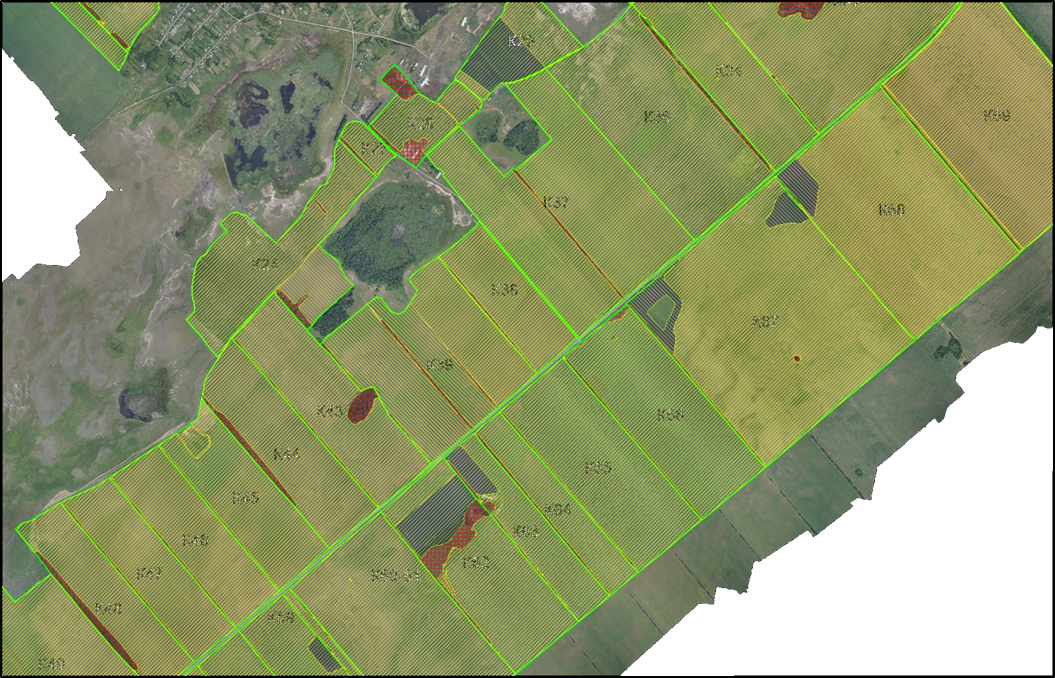 Незасеянные участки
Визуализация фактической площади сева  с/х культур (определяется по всходам) в разрезе полей, с указанием площади.
Сравнение с максимально возможной площадью сева, определение отклонений.
Визуализация участков по которым  сев не произведен, незасеянной площади.
Анализ причин не высева с/х культур.
Расчет  по нормам  и фактической площади сева  расхода семян, сравнение с данными хозяйства  по фактическому  списанию.
Визуализация и расчет фактической площади к уборке в разрезе каждого поля.
8
Фиксация и визуализация проблем технологического характера
Просевы
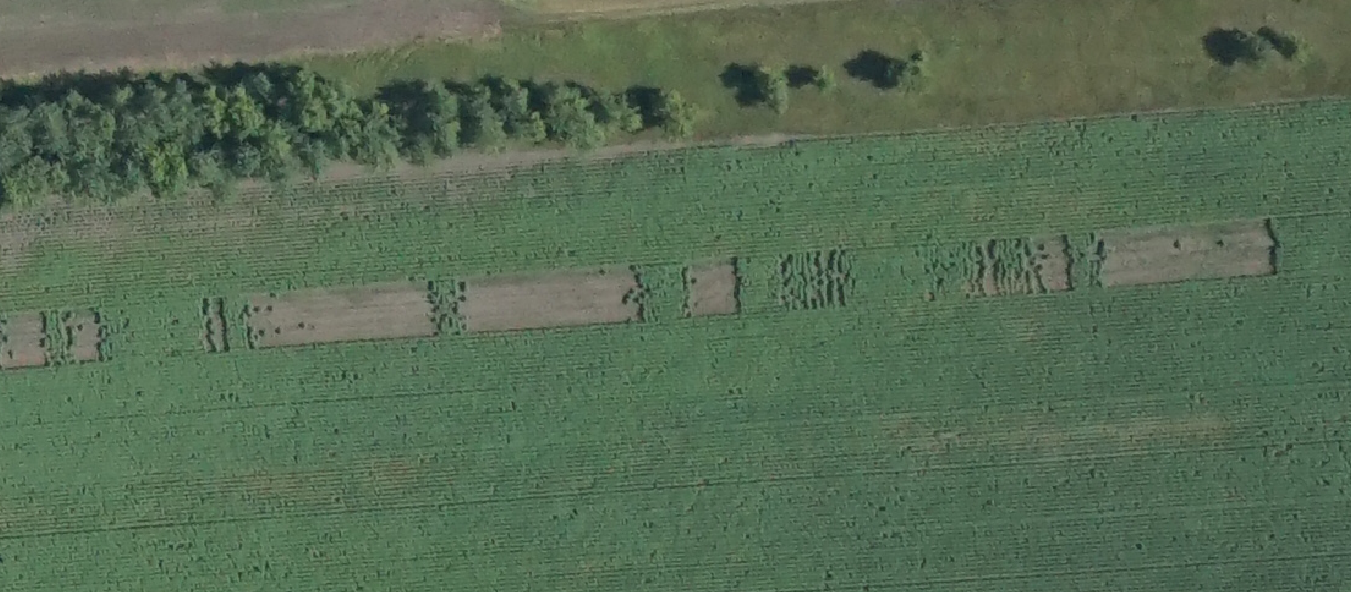 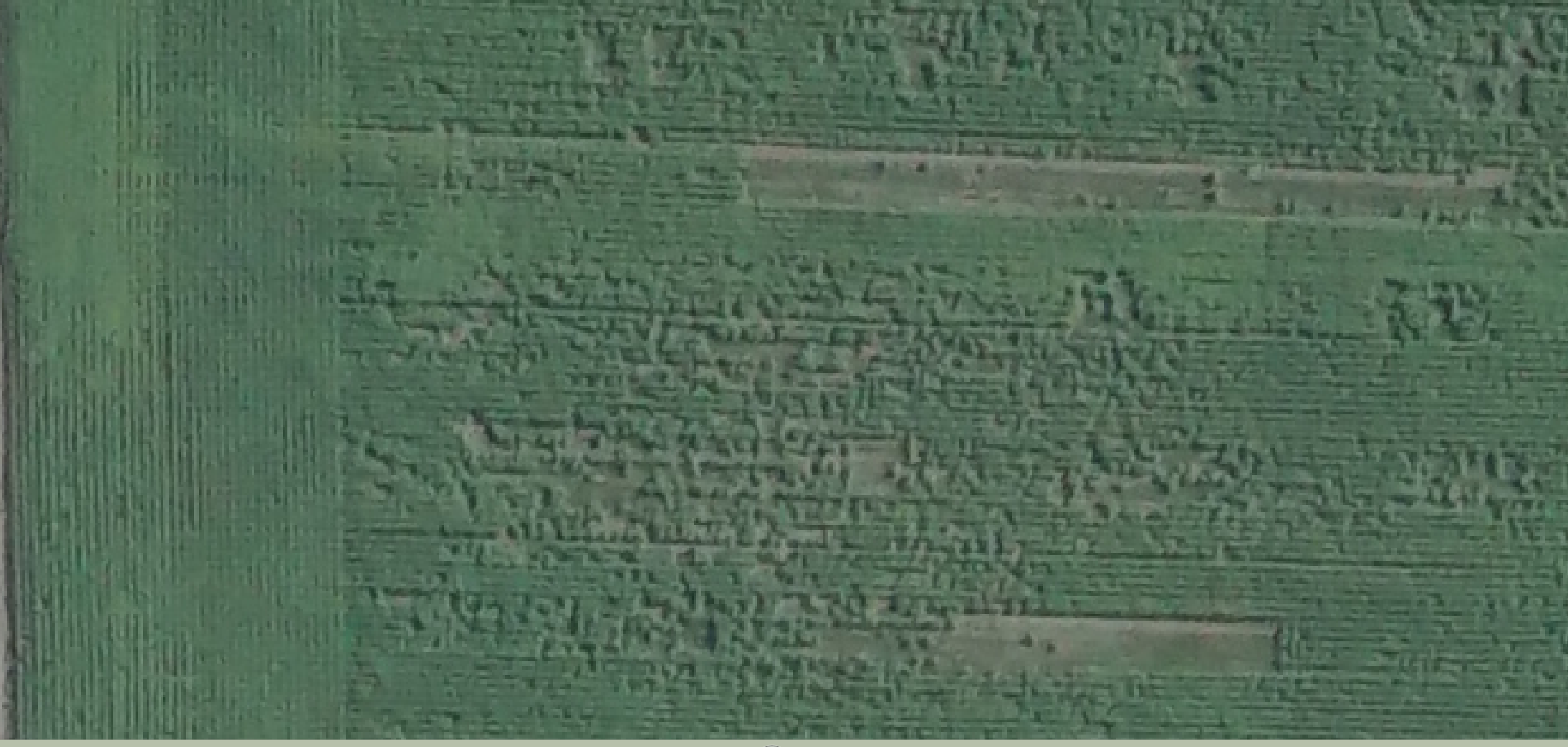 Визуализация участков просевов.
Расчет площади просевов, неравномерного высева.
Оценка суммы прямого убытка, вызванной нарушениями сева.
9
Фиксация и визуализация проблем технологического характера
Загущение посевов
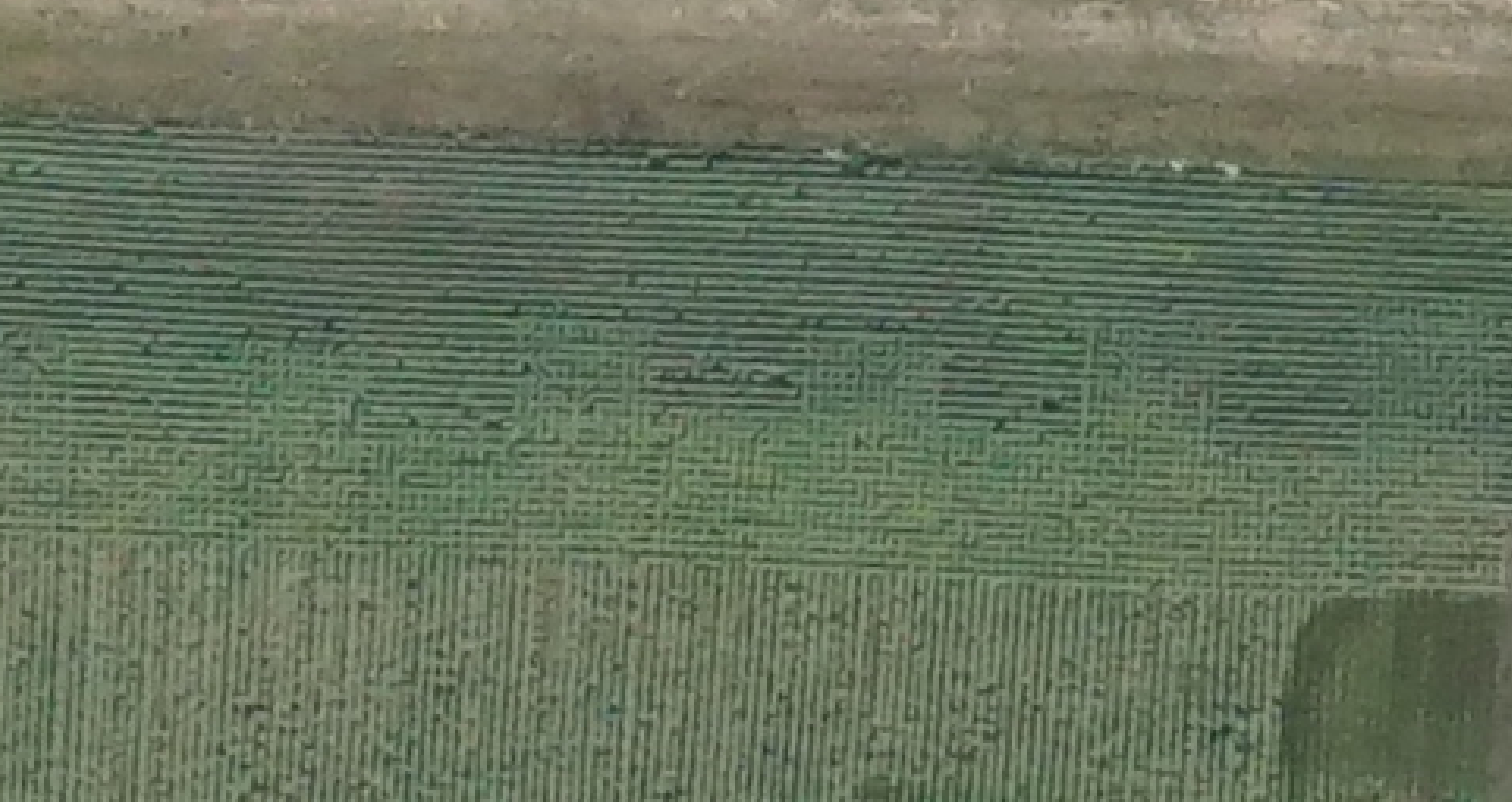 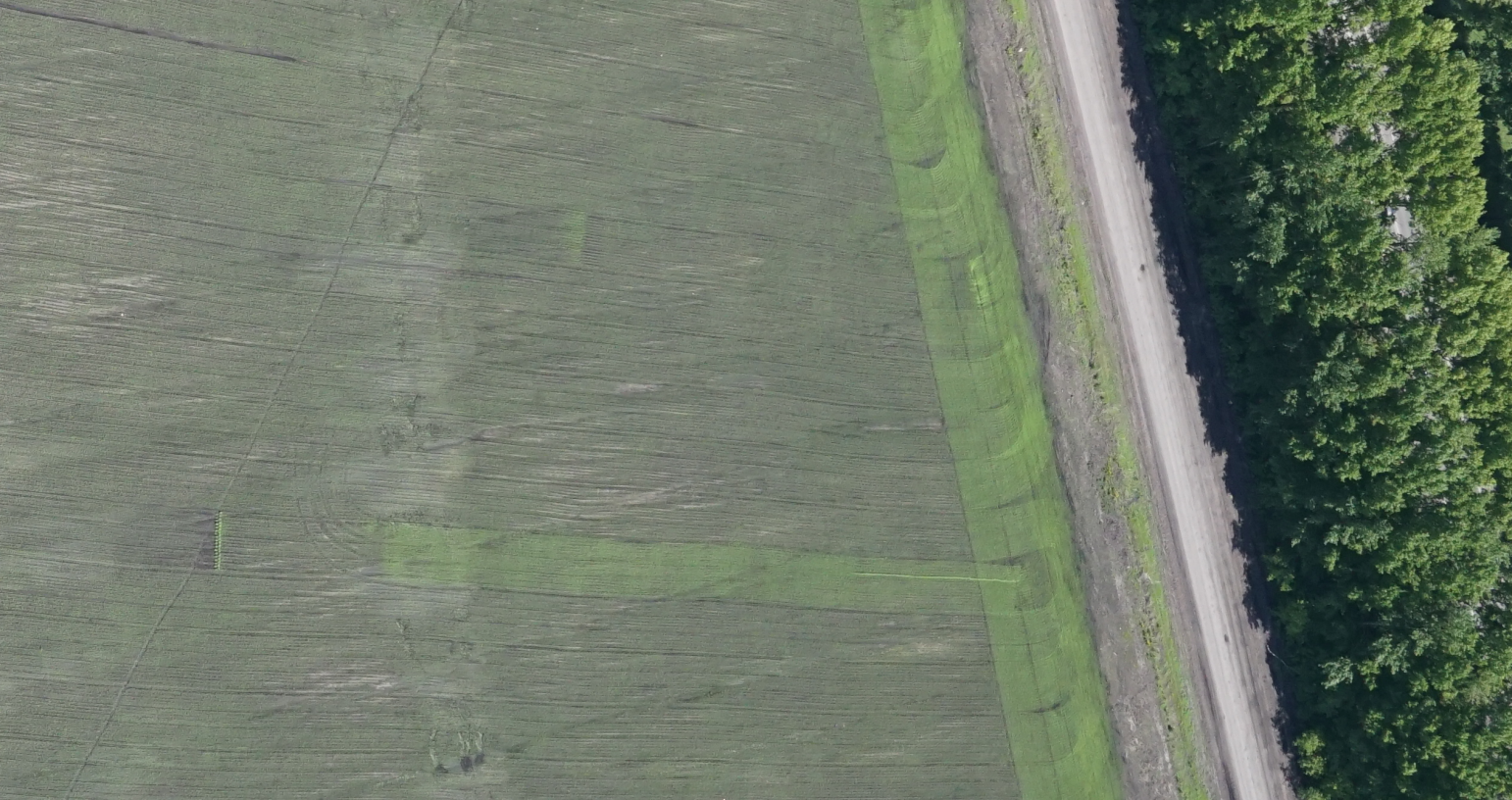 Визуализация участков загущений.
Расчет площади просевов, неравномерного высева и загущений.
Оценка суммы прямого убытка, вызванной нарушениями сева.
10
Фиксация и визуализация участков слабого развития
Неравномерность высева, глубины заделки семян, провалы посевного комплекса из-за влажности почвы, изреженность всходов, вымочка, огрехи при обработке гербицидами, уплотнённые участки почвы и т.д. Указанные проблемы приводят к значительному снижению урожайности. Вышеуказанные проблемы фиксируются и визуализируются с помощью мультиспектральной камеры.
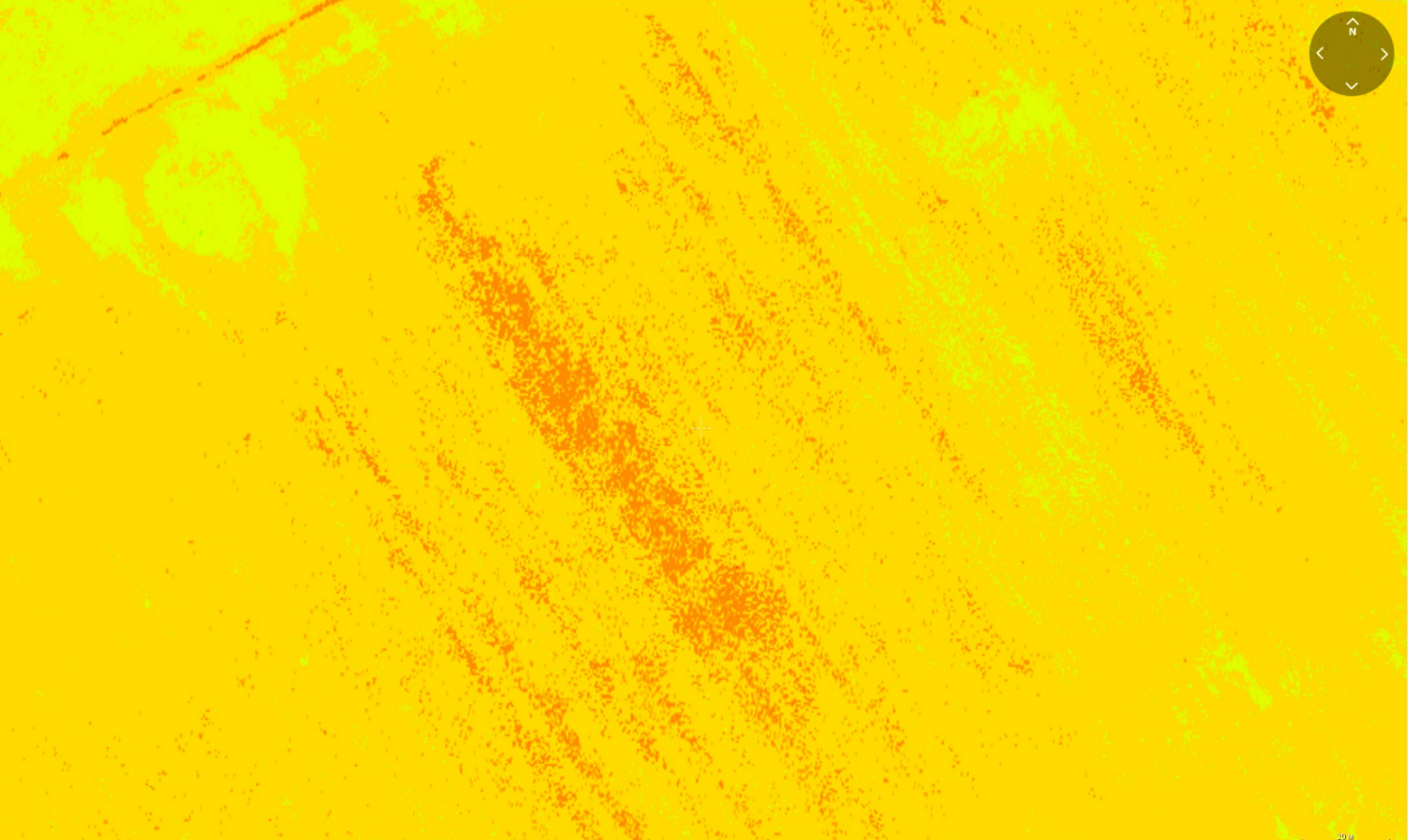 Проблемные участки
Фиксация проблемных участков развития растений осуществляется в период максимальной биомассы и LAI. После исключения участков с проблемами технологического характера, оставшиеся проблемные участки  исследуются на негативное влияние других факторов (почвенных, водного и минерального питания).
11
Последствия несоблюдения  технологии
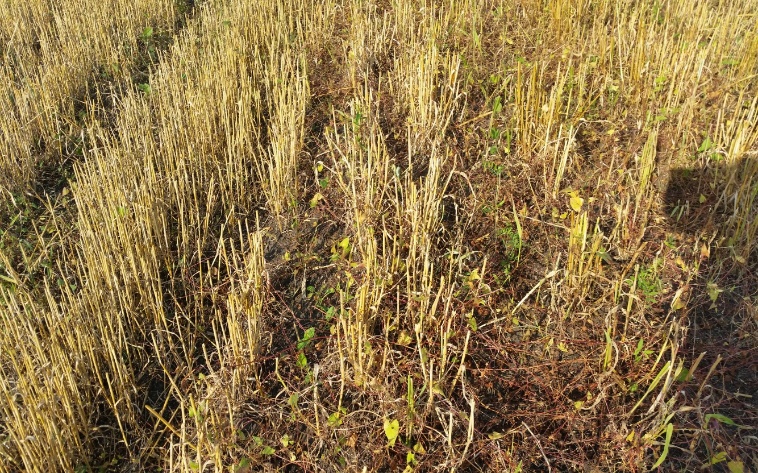 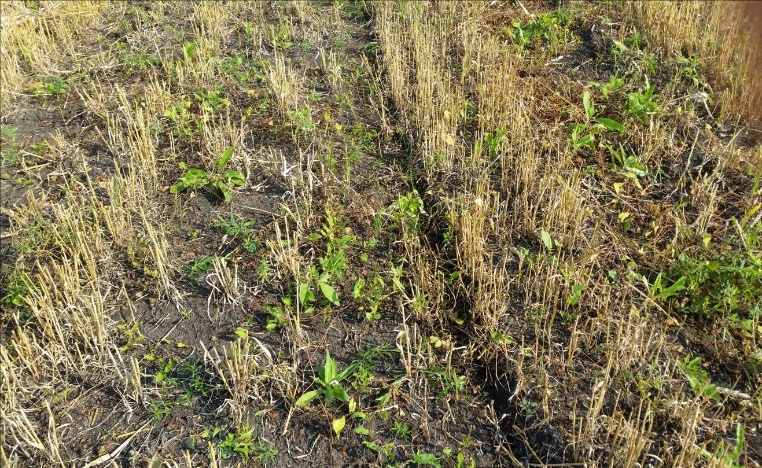 Нормальная  густота                                   Изреженные растения
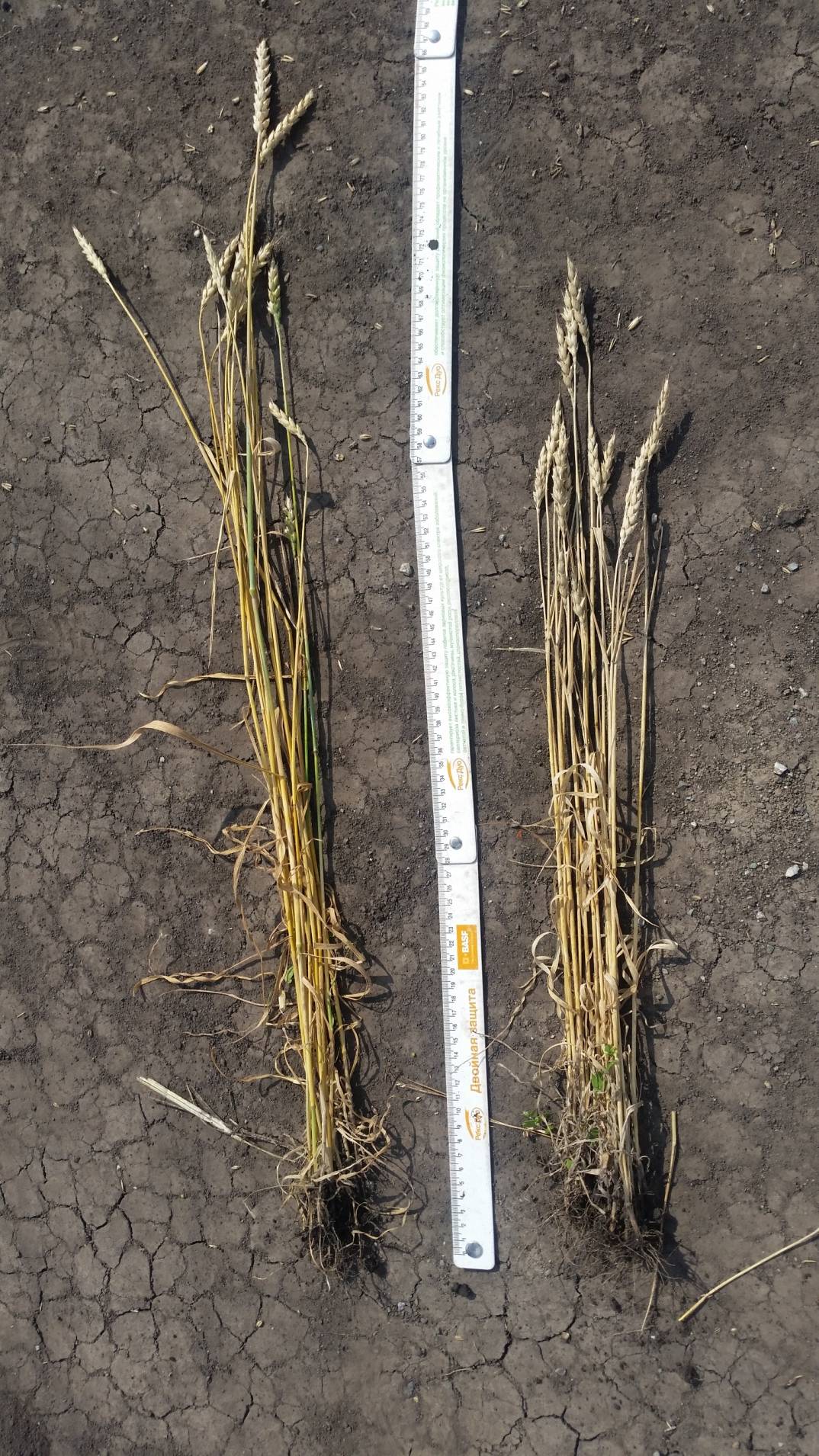 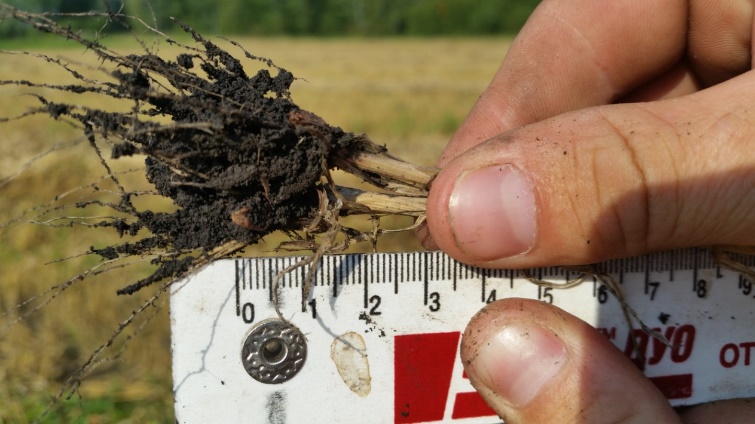 Глубина заделки 3 см
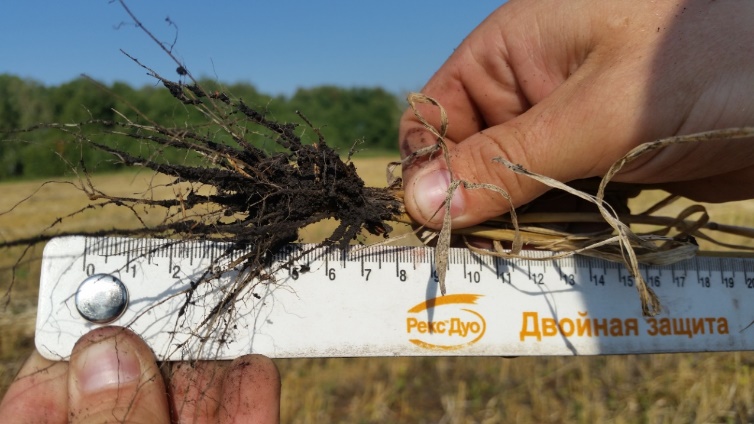 Глубина заделки 8 см
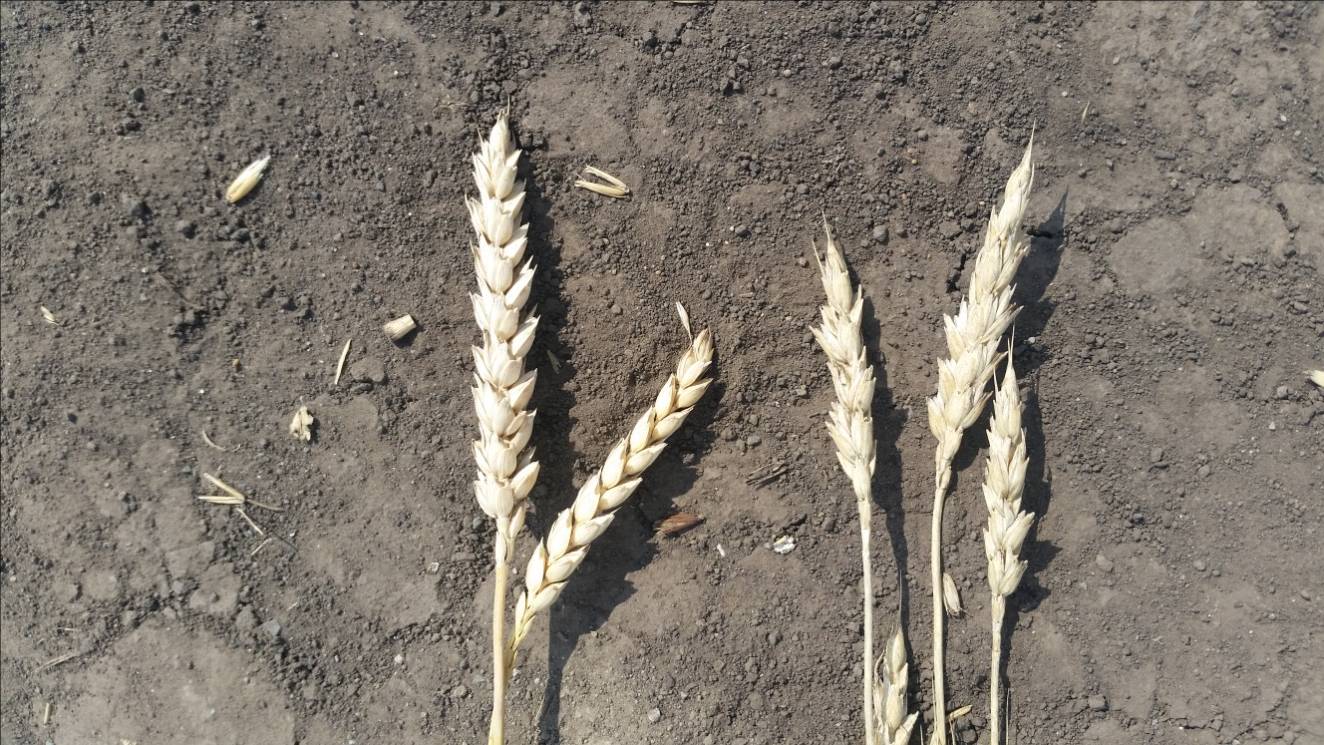 Размер колоса от глубины заделки семян
Состояние растений на уплотненном и нормальном участках
12
Последствия несоблюдения  технологии
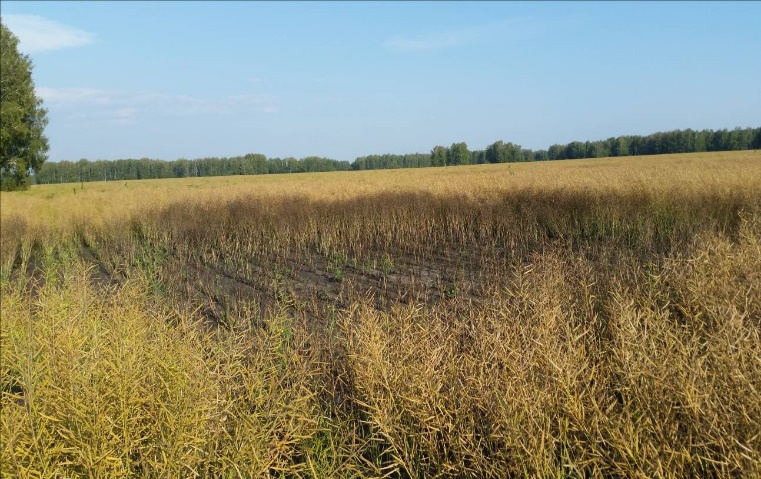 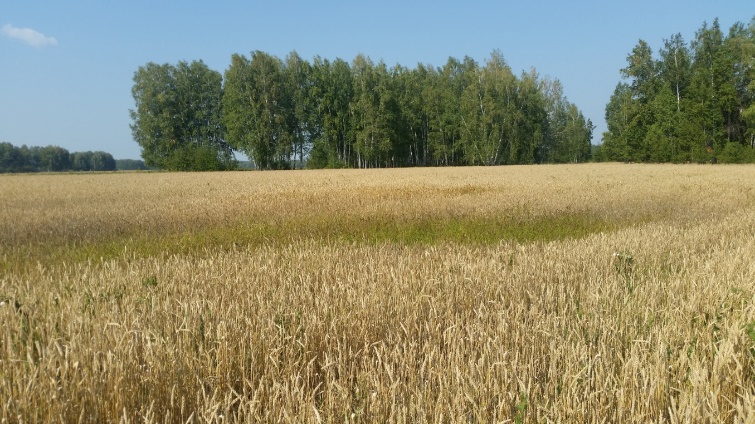 Негативные почвенные факторы                 Вымочка
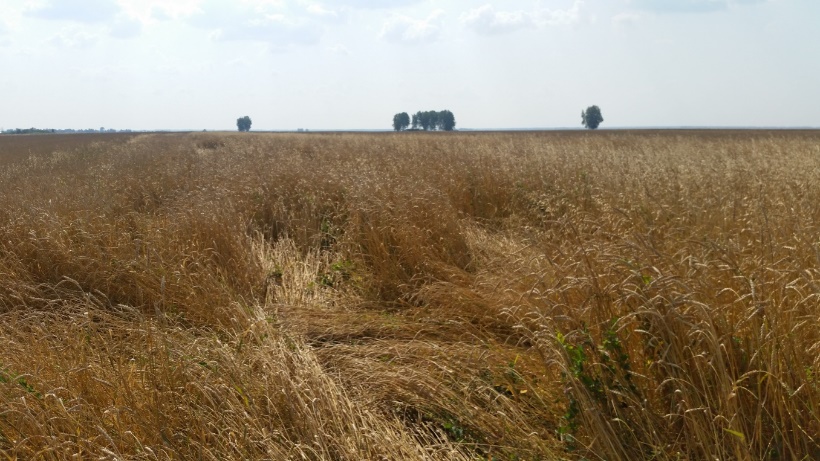 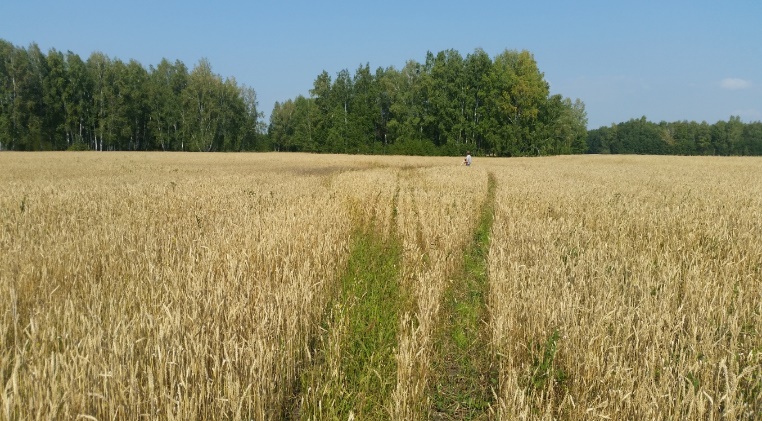 Огрех при гербицидной обработке
Огрех при гербицидной обработке
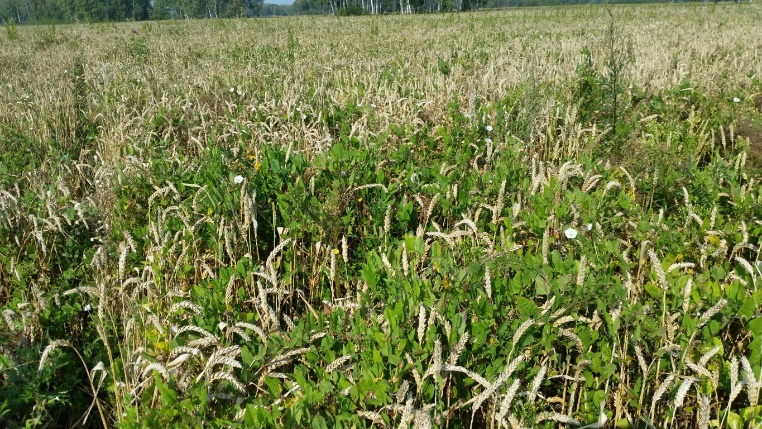 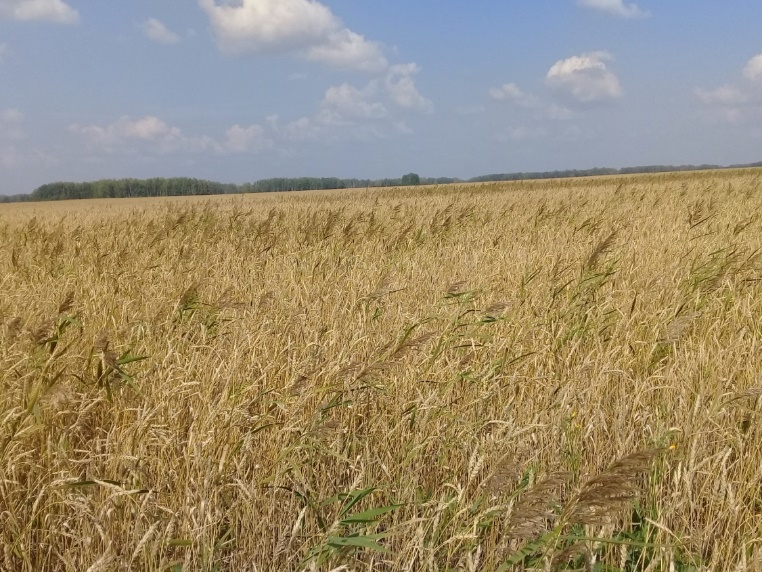 Засоренность
Засоренность
Снимки на страницах 14 и 15 выполнены на проблемных участках выявленных по результатам мультиспектральной съемки
13
Направления использования БПЛА
Получение данных для контроля и оперативного вмешательства в процессы вегетации растений (в тестовом режиме)

Контроль выравненности полей.
Планирование направления обработки почвы в разрезе полей.
Контроль густоты всходов.
Картирование (контроль) распределения сорняков (анализ по междурядьям).
Картирование распределения листового азота.
Картирование огрехов непосредственно после обработки СЗР.
Обследование полей на пораженность болезнями (степень, виды).
Контроль поражённости ржавчиной.
14
Оценка всхожести и засоренности с/х культур
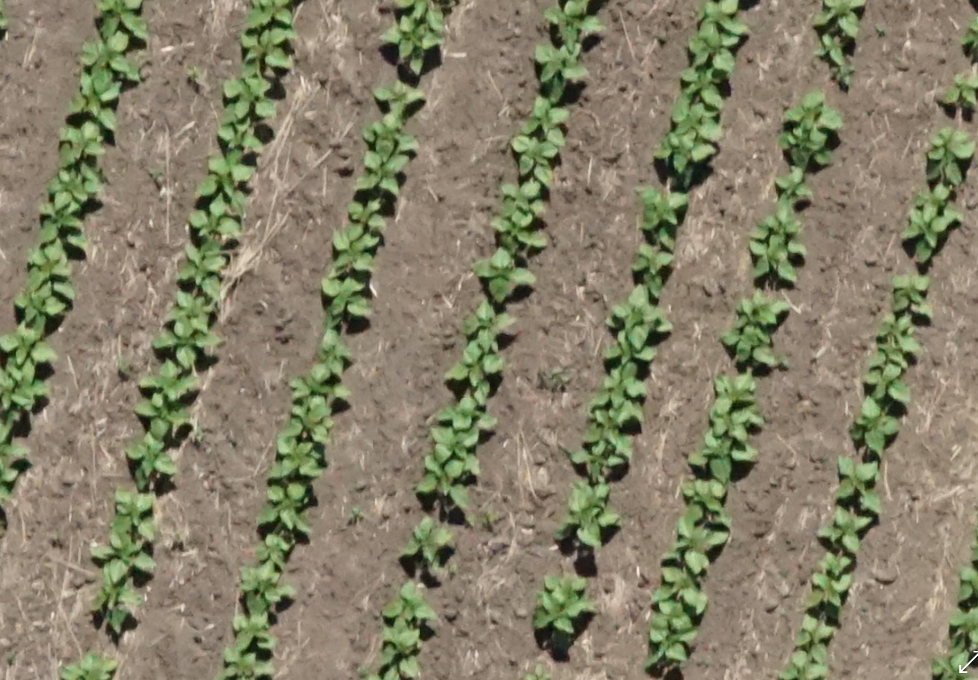 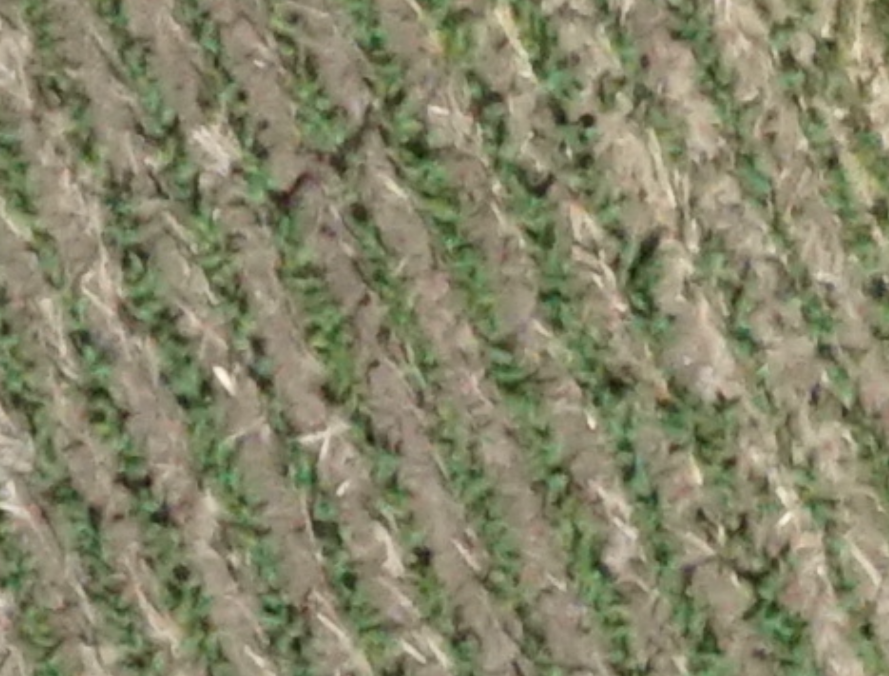 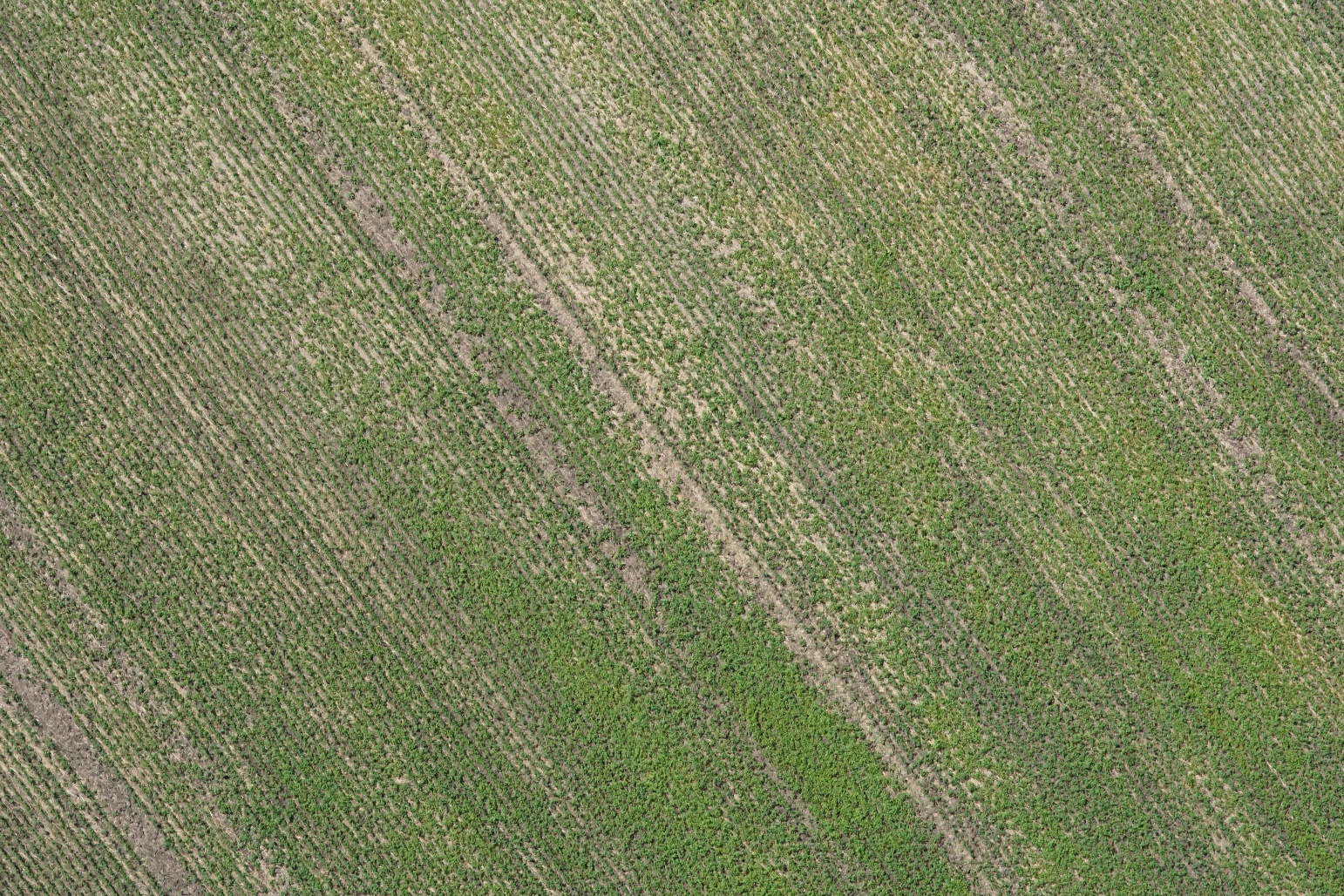 Работы выполняются в фазу 2-3 листа
Визуализация всхожести с/х культур и засоренности.
Зонирование участков с различным качеством всходов выделение участков многолетних сорняков.
Аудит причин зональности всходов (в стоимость услуг не входит).
Возможность  повлиять на развитие посевов: - внесение микроэлементов, азотная  подкормка, обработка пестицидами и т.д., пересев, исключение капиталоемких операций (не тратить средства на данные участки)
15
Содержание азота в тканях растений
Пшеница, 150 га
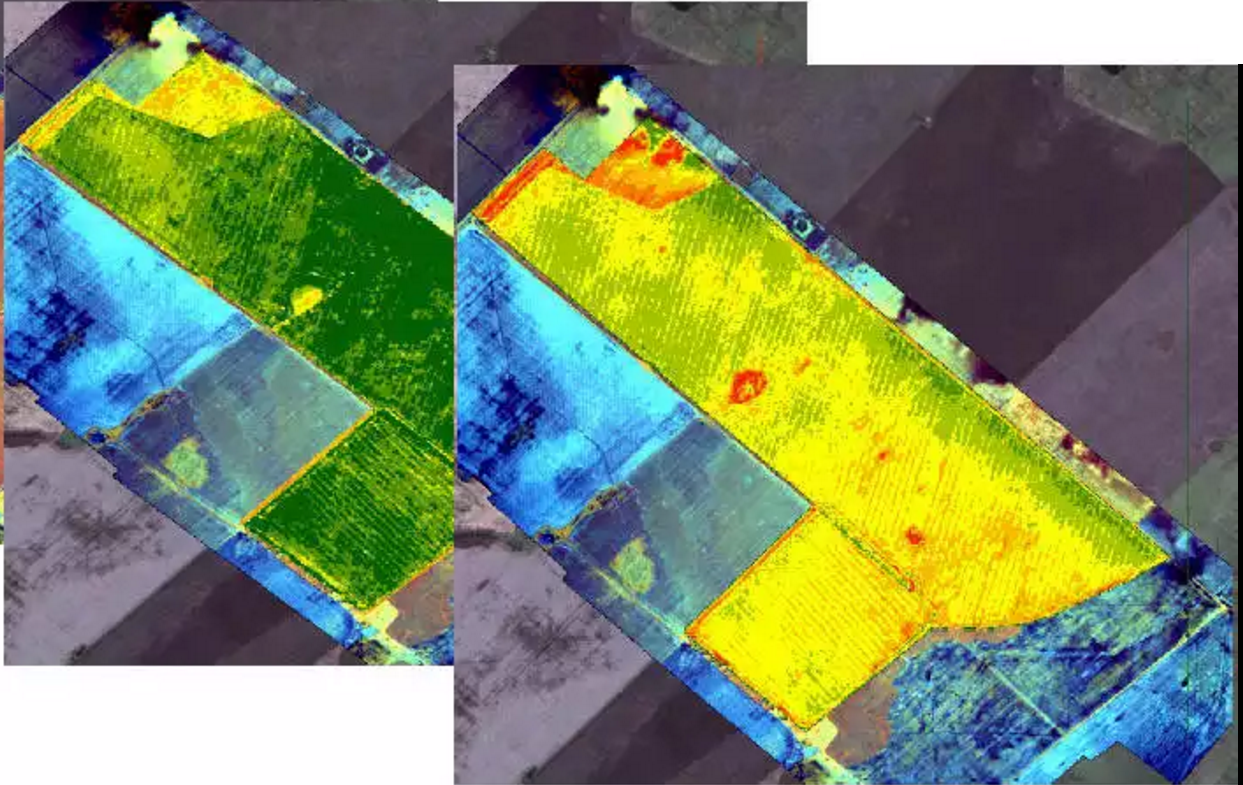 NDVI
Азот
Работы выполняются в фазу кущения и трубкования
Визуализация  содержания  азота в тканях растений по каждому полю.
Зонирование участков с различным содержанием азота в тканях растений.
Формирование заданий для дифференциального внесения азотных подкормок .
Использование данных при определении маршрутов для зонированного весеннего (осеннего) АХО.
Сравнение данных по индексам NDVI и TCARI/OSAVI (TGI).
Низкое содержание азота в тканях приводит к соответствующему снижению NDVI, но низкий NDVI не всегда отражает низкое содержание азота, так же как и высокий NDVI не всегда показывает высокое содержание азота (корреляция  NDVI c листовым азотом  на уровне 50%), 
Обратите внимание на направление технолог.операций на снимках (рельеф).
16
Зонирование содержания азота в тканях растений
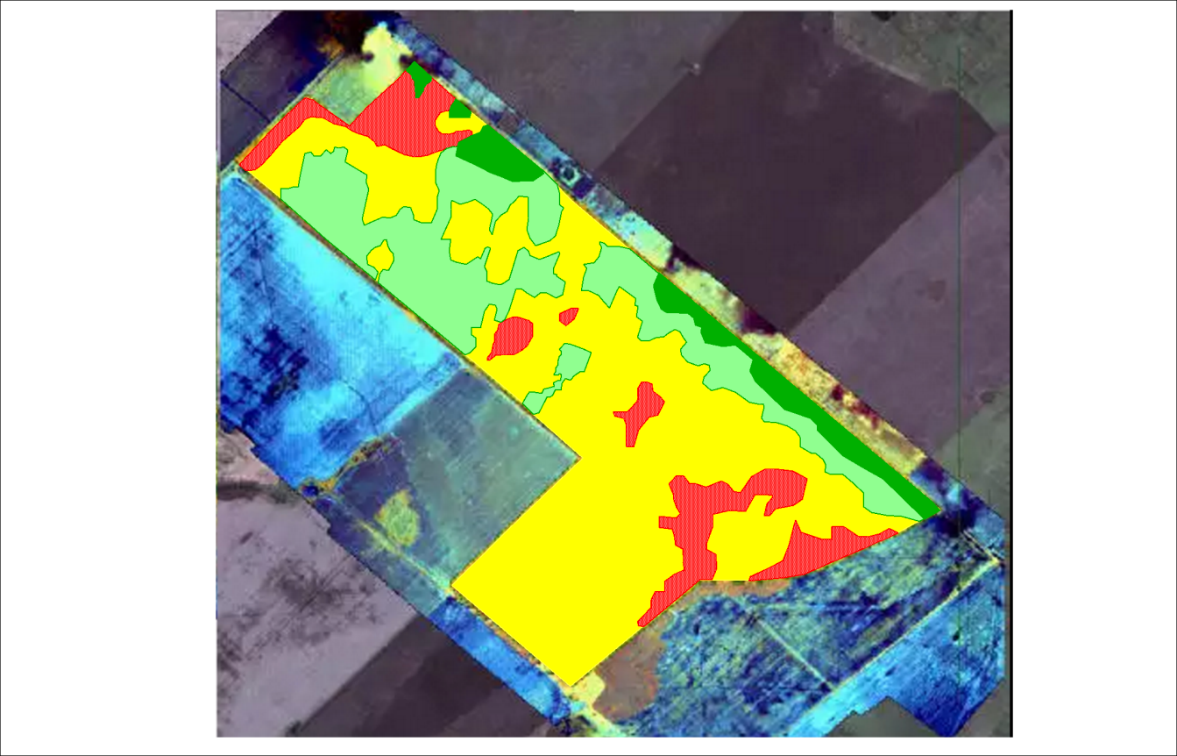 - Содержание азота
Норма внес.
- Очень высокое
0 л/га
- Высокое
Х л/га
- Среднее
2Х л/га
- Очень низкое
3Х л/га
NDVI
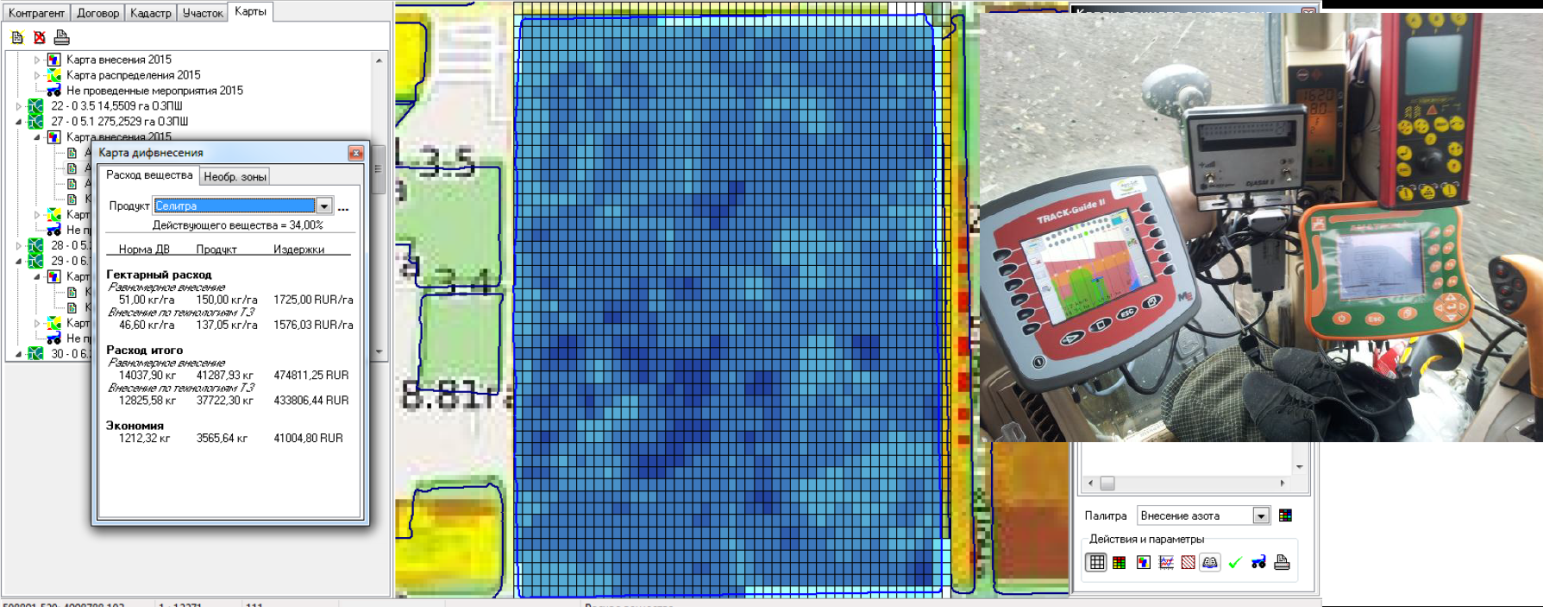 Азот
Результаты  дифференцированного применения удобрений 
Экономия относительно средней нормы внесения удобрений составляет от 10% до 35% на га.. Таким образом, при  диф.внесении на 10 000 га  возможна экономия от 0,7  до 1,8 млн. руб.
Получение прибавки урожая из-за оптимальной дозы, исключая потери за счет слишком низкой (мелкие листья, тонкие стебли, подверженность болезням, полеганию)  или слишком высокой концентрации (затягивание сроков цветения, и созревания, прирост непродуктивной биомассы).
17
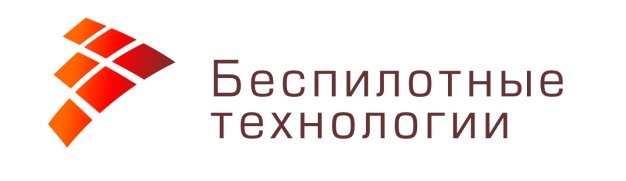 Использование по картам урожайности для зонирования
Тел: +7(923) 191-00-61, ra.bpla@gmail.com
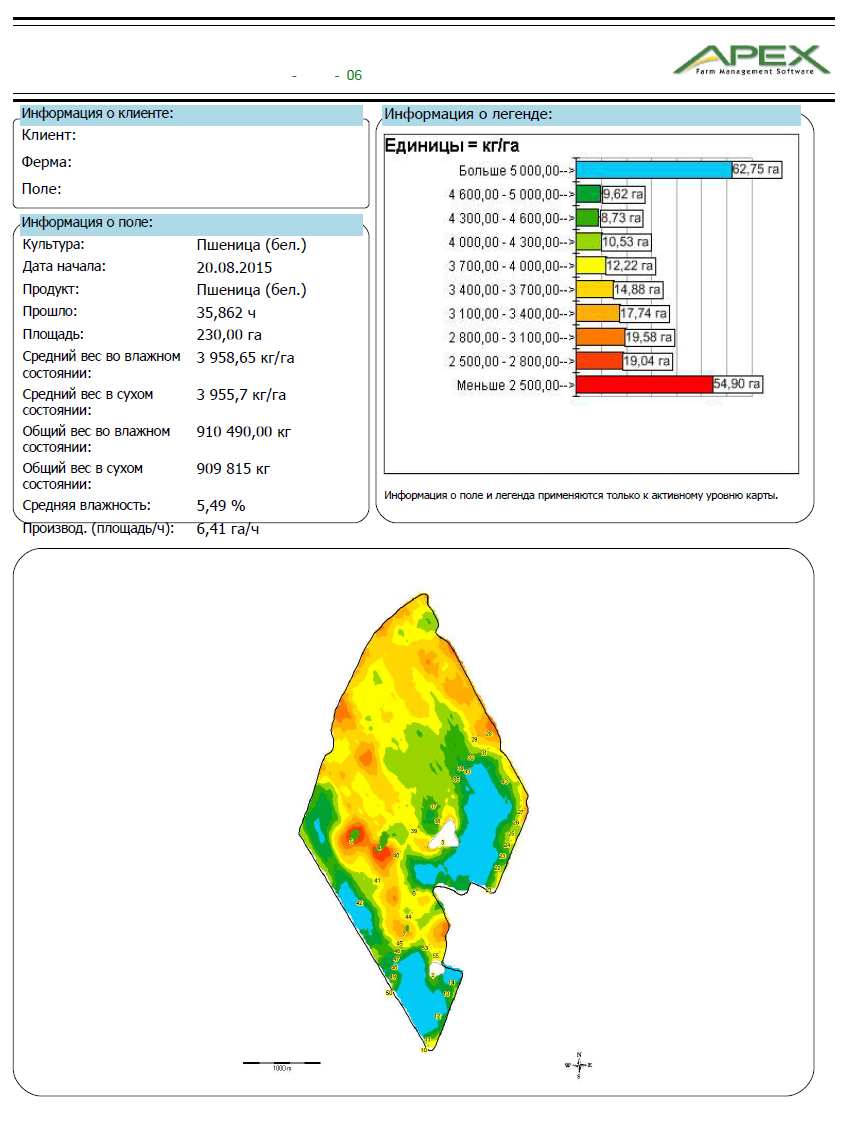 NDVI
Азот
18
Вид отчета. Лист – «Поле».  Предоставляется на каждое поле
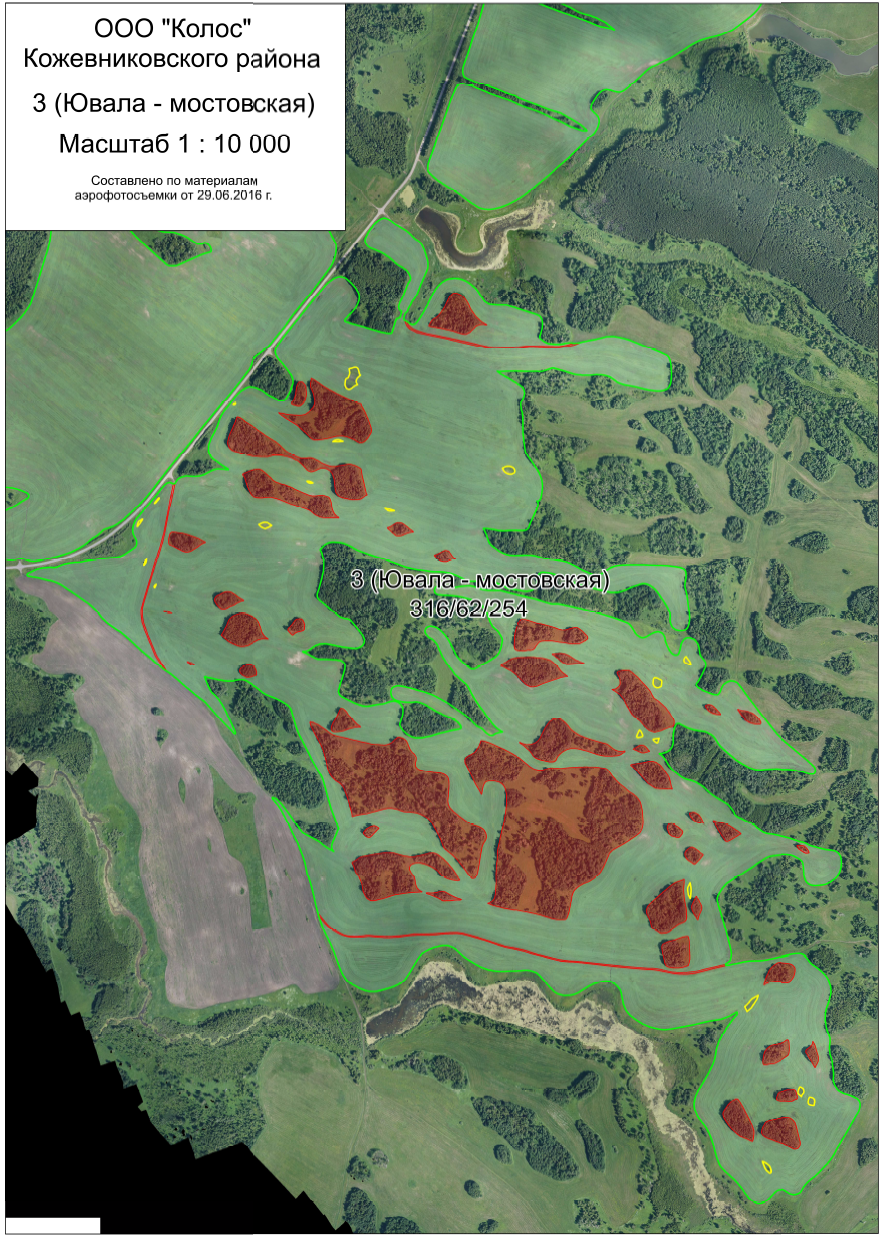 1:50000
1:5000
1:200
19
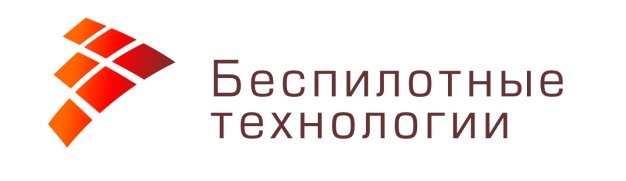 Вид отчета. Лист – Поле с рельефом.  Предоставляется на каждое поле
Тел: +7(923) 191-00-61, ra.bpla@gmail.com
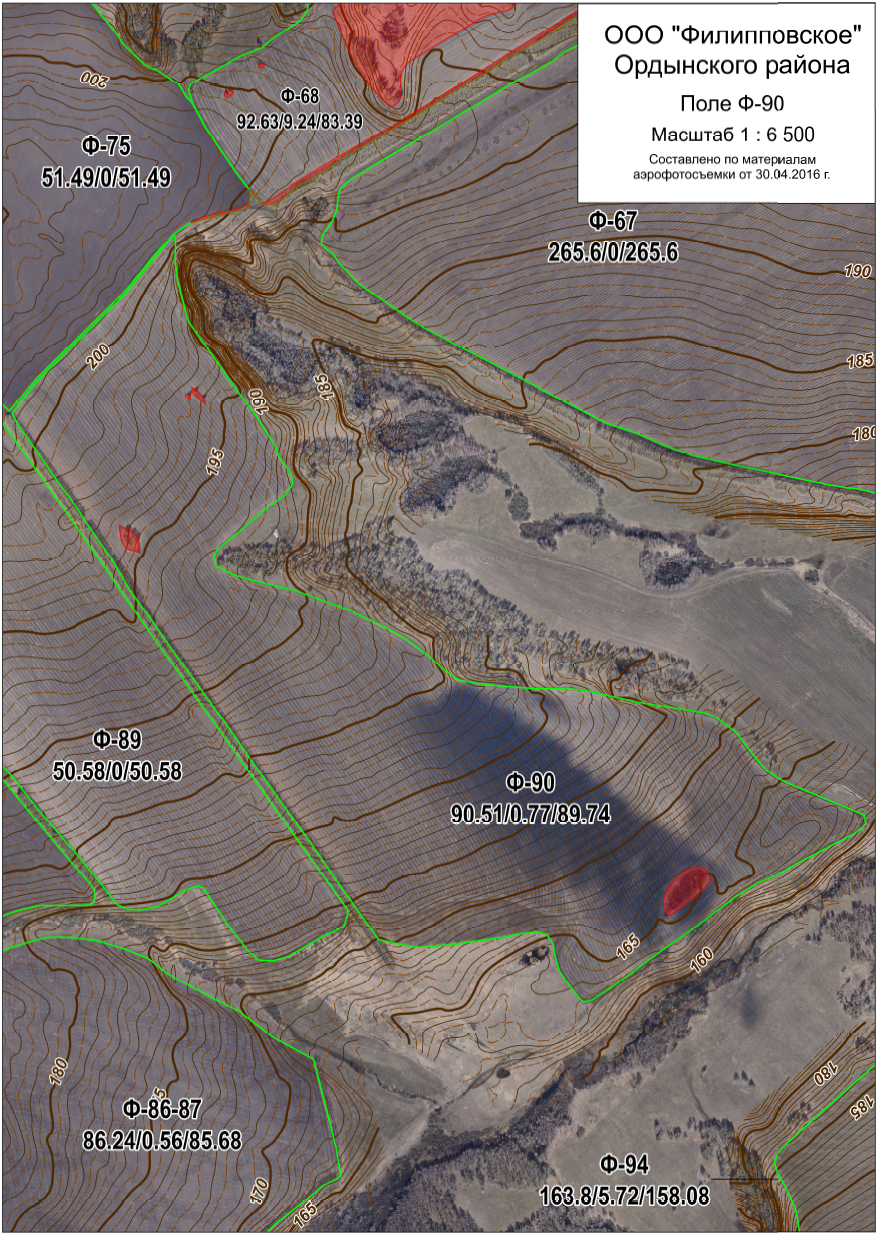 1:50000
1:5000
1:200
20
Вид отчета. Лист – Размещение с/х культур.
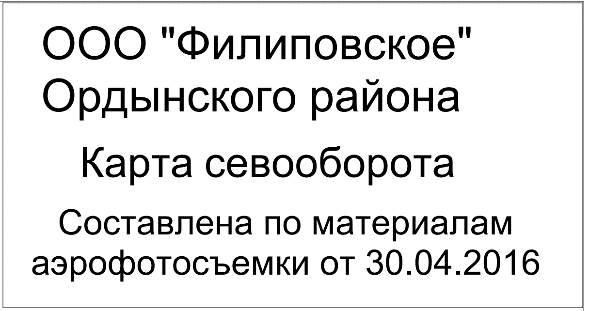 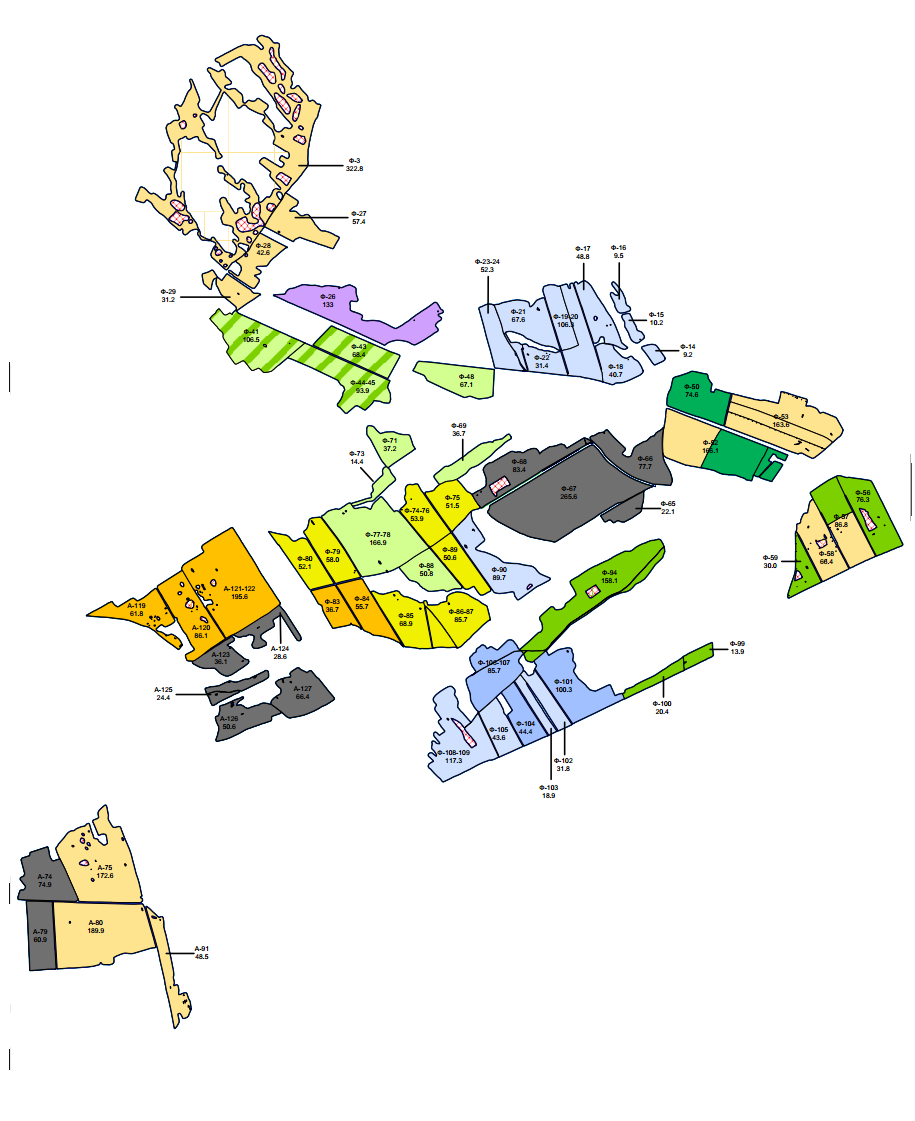 1:50000
1:5000
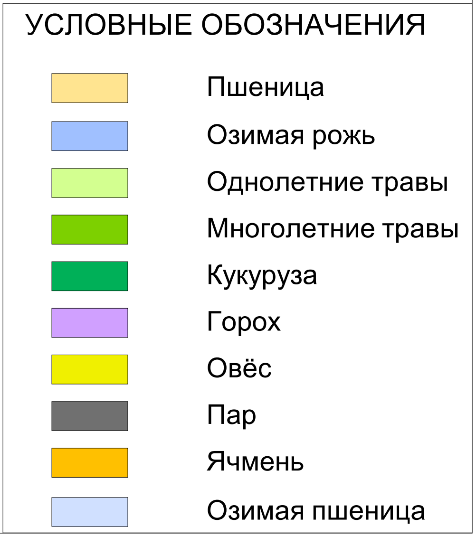 1:200
21